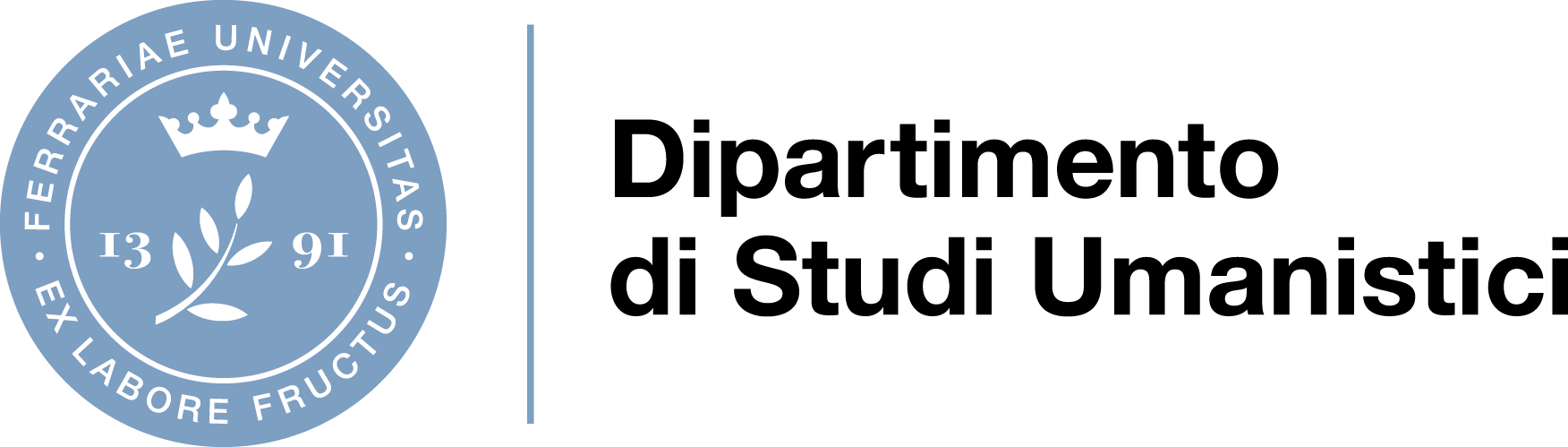 Storia MedievaleLaurea magistrale in Culture e tradizioni del Medio Evo e del Rinascimento Lezione 11
Ferrara30/10/2019
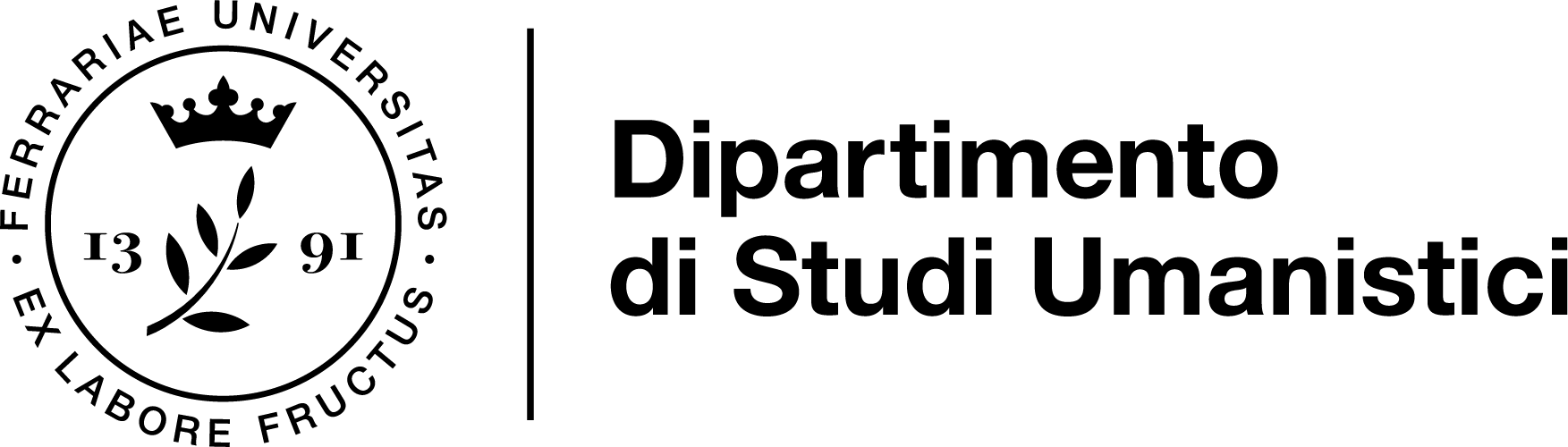 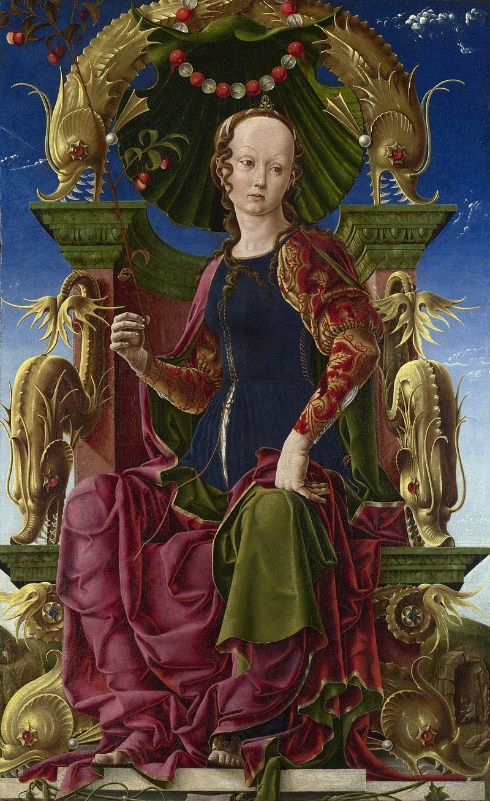 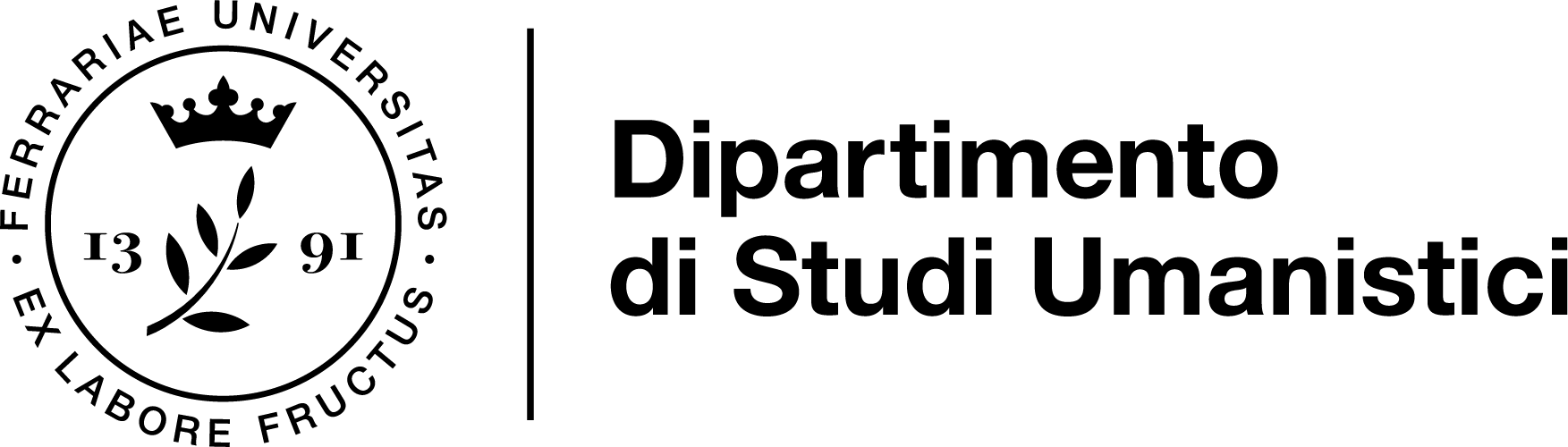 Dinamiche sociali
Nella scorsa lezione abbiamo letto, nel diploma bergamasco, riferimenti alle mura; in quello genovese, la concessione specificava di riguardare gli abitanti nella città, ma che andava applicata ai loro possessi «sia dentro sia fuori dalla città». 
I diplomi testimoniano, implicitamente, una distinzione giuridica tra la città e i suoi dintorni. Questa distinzione sarà destinata a diventare, nel tempo, terreno di scontro: se la specificità sociale degli abitanti della città, rispetto a coloro che risiedono nel contado, si sviluppa (come è evidente nel diploma genovese) nella abrogazione dei diritti esercitati dal funzionario regio sui cittadini, nelle campagne i contadini continuavano a vivere in condizioni di sudditi rispetto ai signori. Durante la prima età ottoniana, quando i re di Germania riottennero il titolo di re d’Italia, e gli imperatori concessero molto spesso il districtus, questo comprendeva non solo l’ambito urbano ma l’area immediatamente esterna alle mura, che poteva variare dalle due alle sette miglia. Adottiamo una visione più ampia: la vacanza di potere regio stimolò un forte dinamismo sociale. Questo avvenne anche nel contado: conti, marchesi, vescovi necessitavano di clientele militari, che erano connesse a ridistribuzione di terre. I vescovi, in città, scelsero come partner membri dell’aristocrazia, a loro affini per livello sociale e per formazione culturale. L’assunzione di ruoli per conto del vescovo poteva comportare, come contropartita, concessioni feudali; ma pure contratti di livello o enfiteusi.
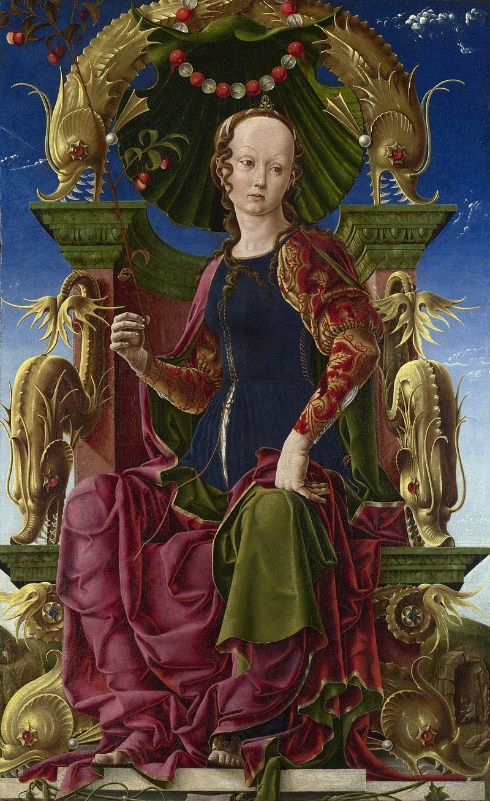 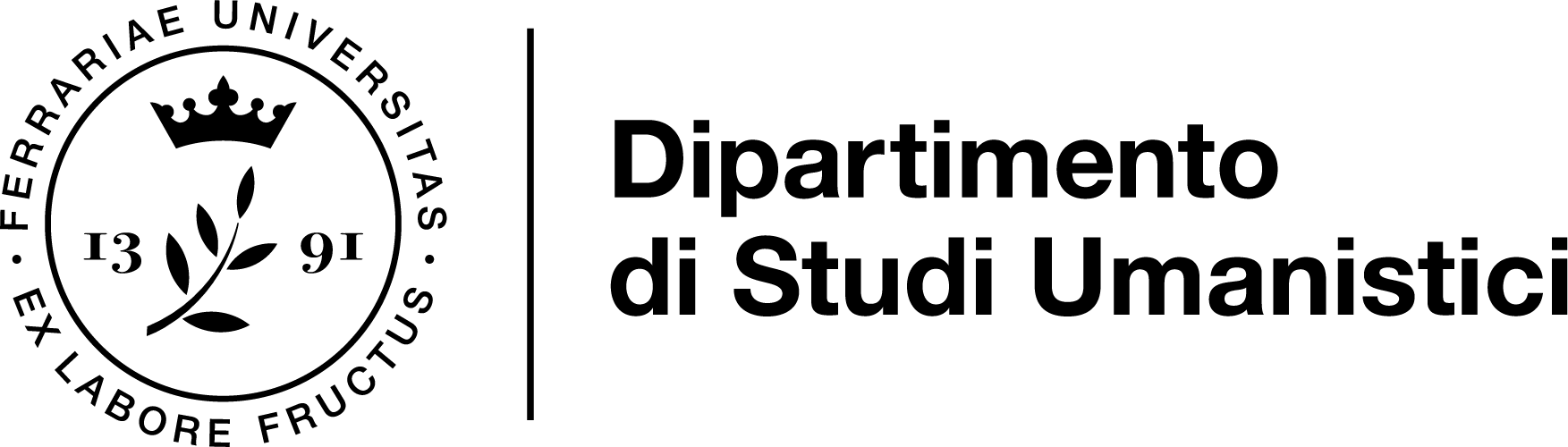 Dinamiche sociali
«Questa generale moltiplicazione di potenziali signori ebbe due importanti conseguenze per la storia urbana nel secolo successivo. Dal punto di vista sociale essa favorì, in campagna come in città, la crescita e la definizione di un nuovo ceto, quello dei milites, i clienti dei signori capaci eventualmente di divenire signori a loro volta. Dal punto di vista economico, la necessità di beni di lusso e di prodotti atti a mantenere una corte che manifestarono i nuovi signori contribuì a incrementare lo sviluppo della produzione oltre i limiti della sussistenza, già avviato in precedenza, e con esso il volume degli scambi, che trovarono nelle città una sede privilegiata» 
(G. Milani, I comuni italiani, Roma-Bari, Laterza, 2005, p. 13).
Attorno all’anno Mille, i vescovi sono i maggiori proprietari terrieri in ambito cittadino. In città, si è detto, comanda il vescovo. E comanda anche là dove tale funzione non venne ufficializzata da diplomi regi, e anche in contesti dove continuarono a operare conti e  marchesi, in qualità di pubblici funzionari: un esempio emblematico è quello del vescovo di Milano, che nella prima metà del XI secolo governò città e contado senza l’appoggio di alcuna concessione imperiale. La preminenza del vescovo non è però pacifica e indiscussa. Prima dell’avvento delle forme di governo comunali, in quanto rappresentanti dei cives all’interno dei conventus, le famiglie e i gruppi che erano emerse perché più ricche, intraprendenti e prestigiose – avevano di fatto esautorato dalla guida della città i precedenti governanti, ossia i pubblici rappresentanti. Tale processo non fu indolore.
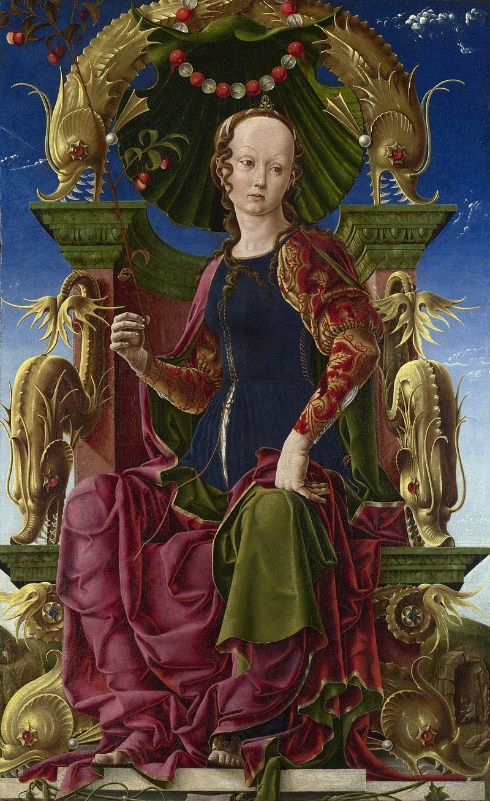 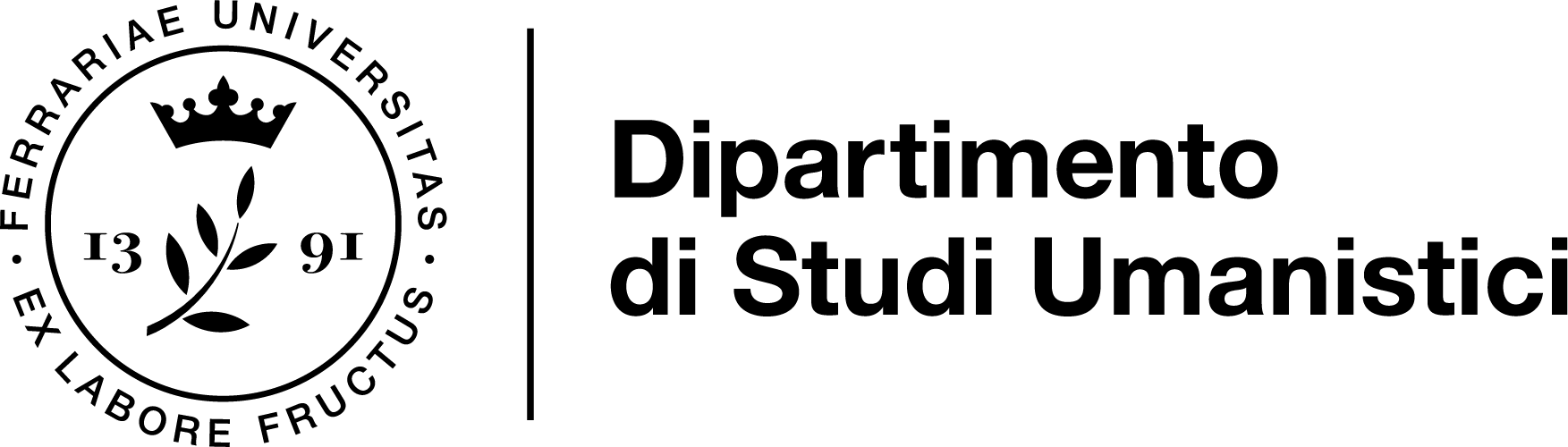 Dinamiche sociali
«Il complesso intreccio tra rafforzamento del vescovo, necessità di formarsi una clientela feudale e sviluppo economico della città è ben testimoniato dalla vicenda di Cremona. Qui già nell’851 la cittadinanza si era opposta al vescovo, pretendendo di non pagargli i tributi che, sulla base di privilegi imperiali, riscuoteva diritti sul porto fluviale. Un messo imperiale aveva confermato i diritti alla chiesa locale, ma il conflitto si ripresentò nel 924, quando i cittadini tentarono di spostare il porto e sottrarsi alle esazioni vescovili. Nel 996 i cremonesi riuscirono a strappare a Ottone III un privilegio, rivolto ai soli cives, che riconosceva le loro pretese. Ma nello stesso anno l’imperatore, sostenendo di essere stato mal consigliato, lo ritirò. Nel 998 alcuni cittadini riconobbero i diritti del vescovo, ma si trattava di un gruppo minoritario, probabilmente formato dalla clientela feudale che il vescovo aveva a quel punto raccolto intorno a sé. Pochi anni dopo, infatti, nel 1007 Enrico II dovette richiedere formalmente ai cremonesi di non depredare la chiesa locale in caso di assenza del presule» (G. Milani, I comuni italiani, cit., p. 14). 
I cives eminenti potevano supportare l’autorità vescovile oppure contrapporvisi, a seconda delle singole circostanze. Potevano essere chiamati a collaborare nell’amministrazione, se dotati di competenze professionali come giudici o notai, o mercanti, investiti di responsabilità gestionali quali modalità ed entità dei rifornimenti, o norme che regolassero il commercio.
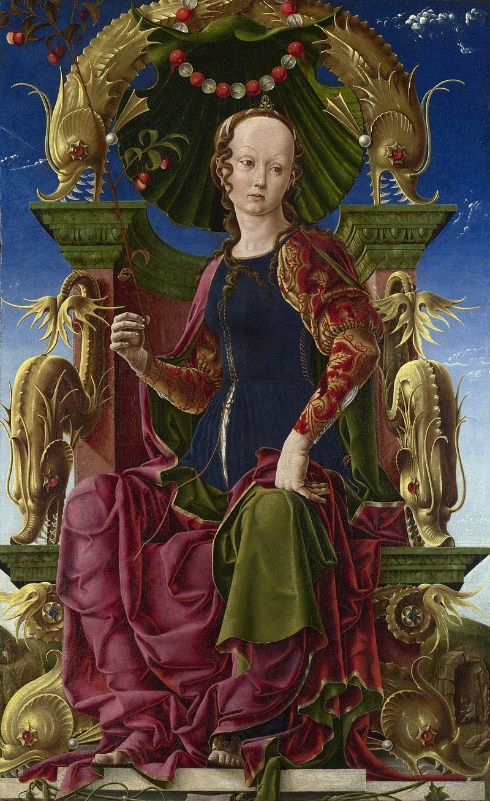 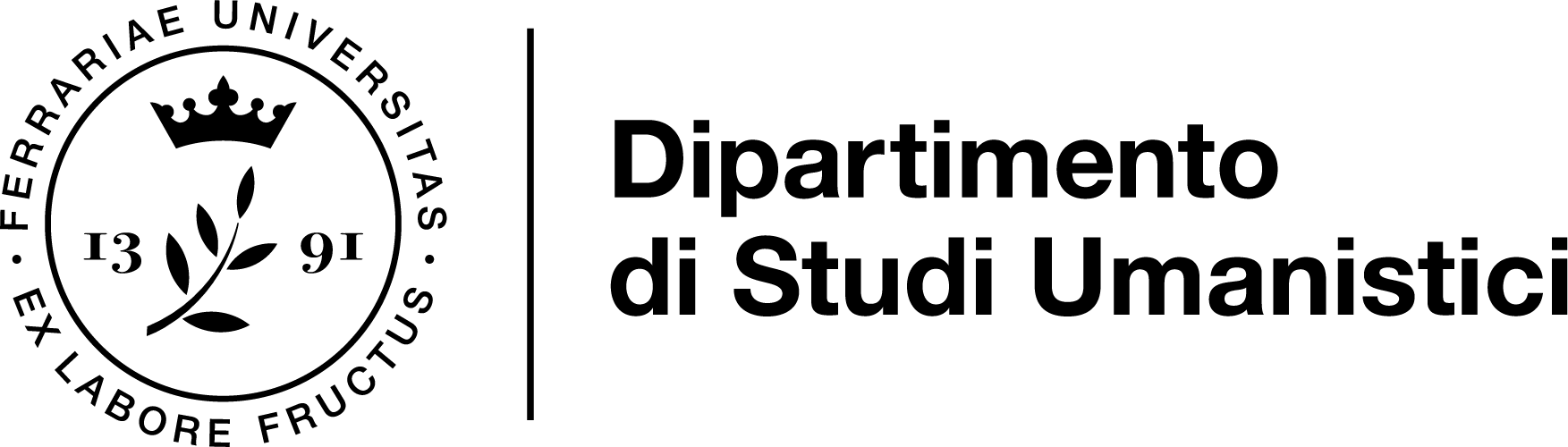 Un doppio sistema
Insistiamo ancora un poco sulle dinamiche tra attori sociali e ambiente. Si è ribaditi che conti e marchesi, dall’epoca franca, esercitavano in città il potere regio. Durante i secoli X e XI, tuttavia, esigenze strategiche di controllo territoriale, tanto per i beni allodiali quanto per i benefici, spingono i funzionari a puntare più attenzione alle aree rurali, dove fondano castelli e impongono il loro potere. Nell’allontanarsi dalle città spesso i conti lasciavano importanti prerogative di governo ai vescovi, i quali poi premevano presso le cancellerie imperiali perché mutassero tali prerogative in concessioni perpetue e il più vaste possibili. In alcune aree della penisola si era verificata una maggiore continuità di governo. Questo consentì, a coloro che, di originaria aristocrazia carolingia, avevano istituito ex novo signorie ereditarie (in Toscana, in Piemonte, nella marca veronese), di vantare domini su aree vastissime: interi marchesati, per l’appunto, o contee. Questi mantennero, o per la prima volta introdussero, loro rappresentanti in città: visconti, gastaldi, conti, che anch’essi trasmisero ereditariamente la loro carica. Le loro sorti non furono ovunque le medesime: ci fu chi tentò di fondare una propria signoria territoriale, e per farlo abbandonò il centro urbano; chi invece, tenendo ben salde le proprie prerogative (una delle quali era la riscossione di imposte relative all’approvvigionamento alimentare), negoziò con le altre istituzioni urbane il proprio potere, non disdegnando di entrare alle dipendenze del vescovo. Nell’area padana, in particolare, l’ordinamento vescovile si era sovrapposto a quello marchionale o comitale.
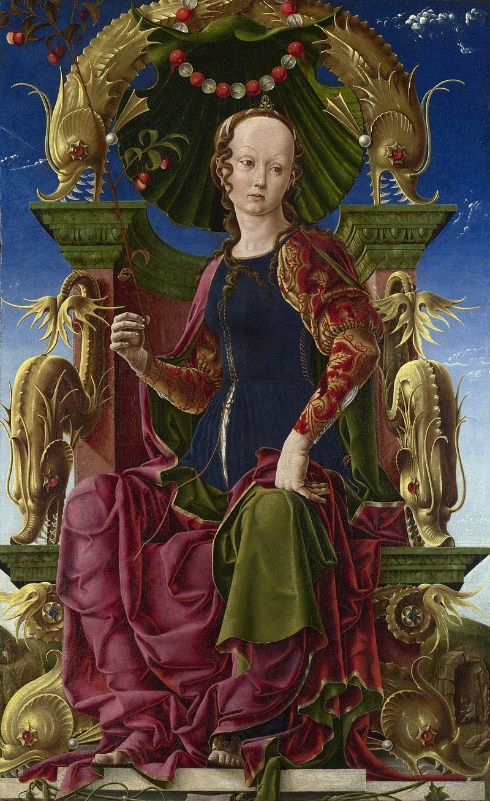 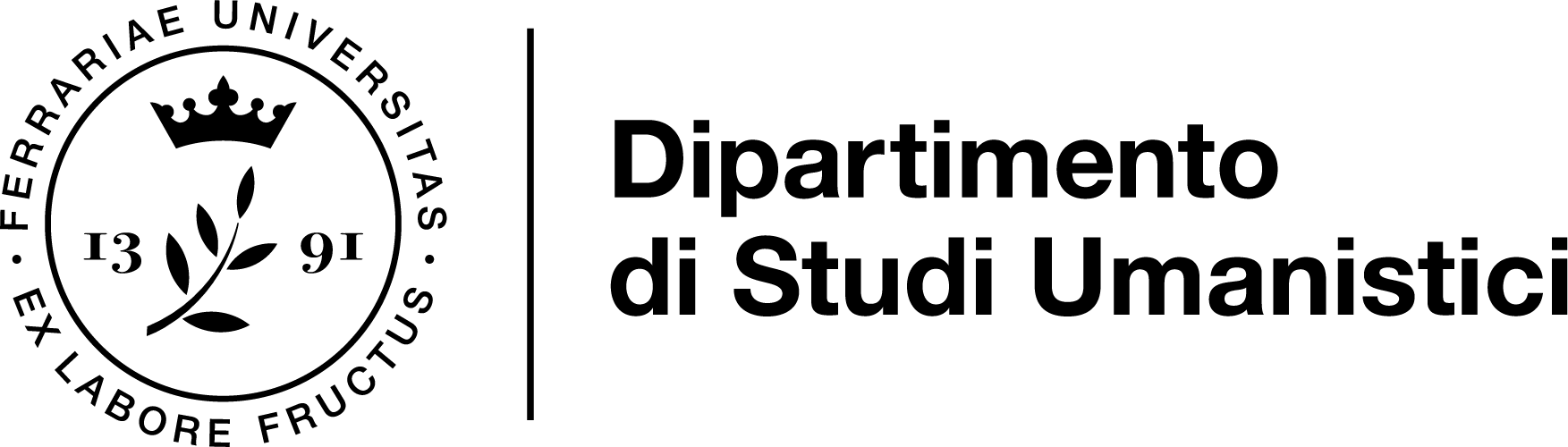 Antagonismi
I funzionari vescovili e i vassalli dei vescovi, tanto i maggiori quanto i minori, appartenevano alla curia
feudale (che i documenti designano pure come consilium). Il consilium, nell’assistere il vescovo nelle più complesse questioni di governo, aveva il ruolo di mediare i contrasti che potevano sorgere tra i propri membri: secondo le norme, infatti, i vassalli avevano il diritto a un giudizio pronunciato da individui di pari dignità. Ma il potere vescovile si esercitava davvero su tutti i cittadini? Concretamente, no: i proprietari terrieri, che avevano scelto di mantenere la propria residenza in una città, possedevano i mezzi per potersi, all’occorrenza, contrapporre militarmente al potere pubblico. Anche per questo motivo le famiglie di ceto funzionariale preferirono tentare di imporre il loro governo alla campagna; e per il medesimo motivo i vescovi, in città, riuscirono solo raramente a istituire dei principati; oltre all’ovvio caso di Roma, si trattò di Ravenna, Aquileia e Trento. Ma anche i vescovi furono in grado di potenziare il loro controllo sulle aree rurali sulle quali insistevano i loro beni fondiari. All’interno dei conventus si riconoscevano gruppi ristretti di cives ritenuti di particolare competenza per risolvere problemi o gestire determinate situazioni. Tali esperti prendevano il nome, nelle testimonianze, di boni homines, o anche sapientes, o judices, o nobiles o meliores). I termini non sono tutti uguali; descrivono una particolare competenza, o insistono sulla prerogativa sociale (nobiles), o sul prestigio intellettuale (sapientes). Ritroviamo i boni homines citati a fianco di notai negli atti giuridici, o in commissioni straordinarie, o in qualità di testimoni quando andava accertato l’esercizio di particolari diritti. Se, all’apparenza, i loro nominativi potevano suggerire un rapporto tra esigenza di governo e profilo professionale o umano del bonus homo, di fatto la scelta era compiuta dal vescovo o dal funzionario pubblico.
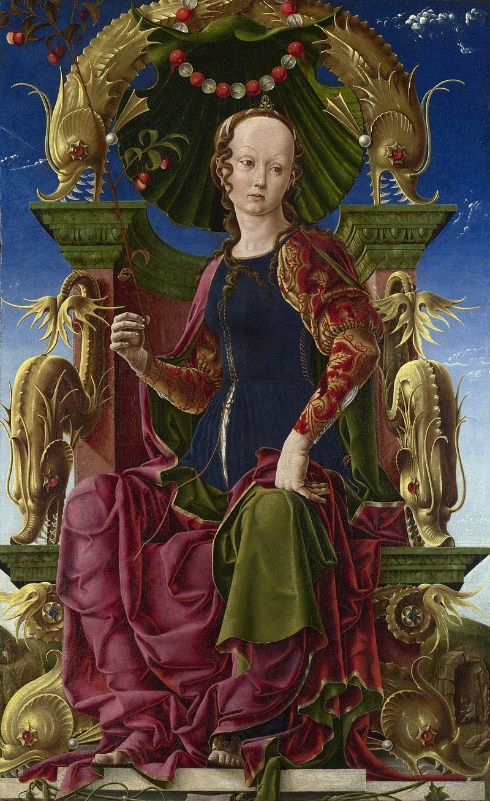 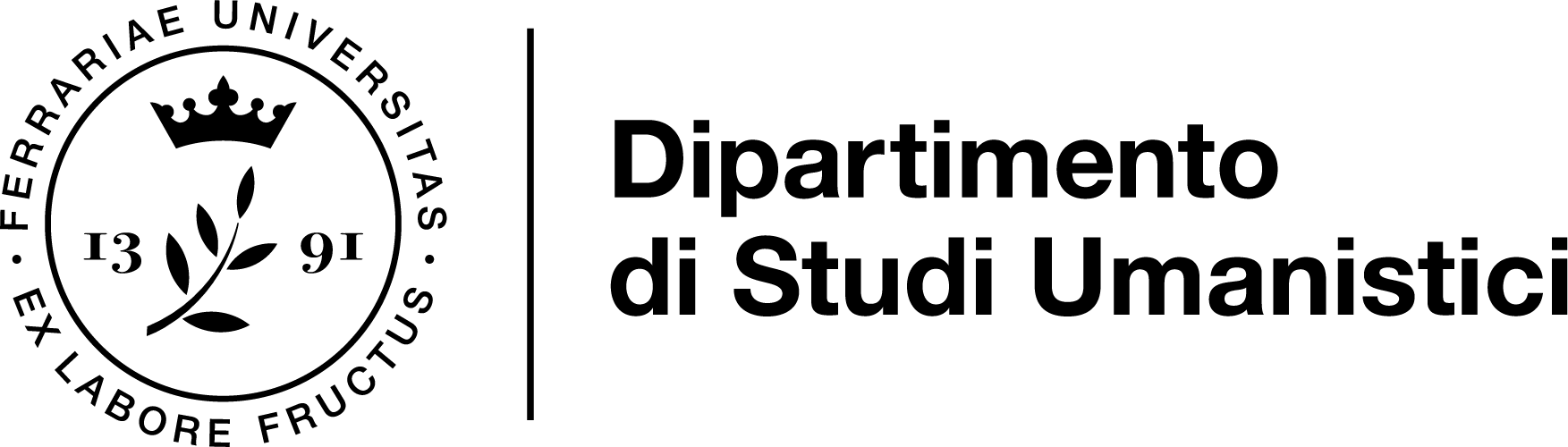 Le premesse dei conflitti
È una banalità, ma una banalità che occorre ricordare, il legame tra il momento storico noto come ‘lotta per le investiture’ e la successiva istituzione dei comuni italiani. Ricordiamone gli eventi principali. Dopo aver ribadito l’aumento di potere del vescovo nelle rispettive realtà cittadine, dobbiamo introdurre uno speculare decadimento, che toccò il suo picco nel X secolo, dell’autorità pontifica. Nelle mani di una ristretta e spregiudicata aristocrazia romana, il titolo pontificio era divenuto un mero strumento di potere, e i pontefici del periodo non poterono (o non ebbero la statura) di esercitare alcuna funzione spirituale nella Chiesa. Le elezioni pontificie avvenivano in un contesto di intrighi e complotti, quando non intimidazioni e omicidi. Fu, peraltro, un secolo a lungo definito (ora la valutazione storiografica è molto meno drastica) di ‘anarchia feudale’, dove estenuanti contese contrapponevano i signori di Ivrea, 	Spoleto, 	Friuli e  Tuscia, che erano riusciti precocemente a rendere ereditarie le loro cariche e tentavano con alterne vicende di conquistare la corona d’Italia: carica che, si ricorderà, era elettiva, senza che peraltro esistessero regole chiare o condivise su come la scelta elettiva doveva verificarsi. La dinastia ottoniana si prefisse di restaurare un impero, che doveva avere un carattere universale. Sfruttò con accortezza strumenti ideologici messi a punto dai sovrani carolingi, tra i quali spicca un forte controllo dell’episcopato.
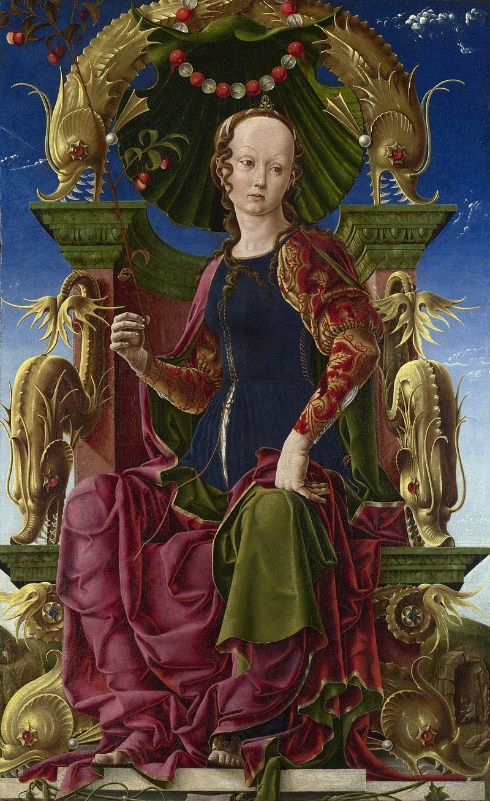 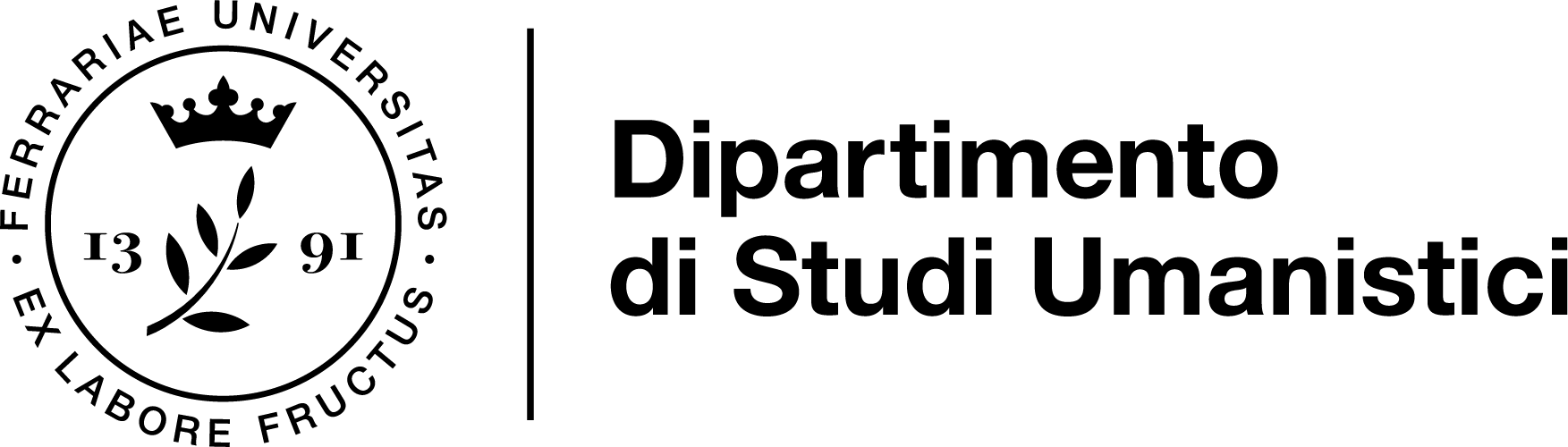 Le premesse dei conflitti
Questa attenzione politica rese, se possibile, ancora più evidente la crisi in cui versava la Chiesa di 
Roma, e la necessità di una riforma che la rinnovasse profondamente. Quella che divenne, nel tardo XI secolo, una concreta riforma normativa e spirituale, non prese le mosse da un disegno organizzato e coerente, ma si nutrì di stimoli disparati, disomogenei e a volte contrapposti. Ad esempio, i cosiddetti ‘movimenti pauperistici’ negavano valore alla Chiesa in quanto istituzione, proponendo l’alternativa di un ritorno alla semplicità evangelica; mentre ‘dall’interno’, ossia da alcune nuove realtà monastiche, provenne una risposta al degrado di enorme impatto sociale. 
Il successore di Ottone III, Enrico II, era intervenuto in Italia (come del resto prevedeva il Privilegium Othonis del 962) in occasione della nomina al soglio pontificio di Benedetto VIII; come è noto, il papa concesse privilegi ai vescovi imperiali, e non ritenne opportuno protestare contro l’ingerenza di Enrico II quando, partecipando al sinodo di elezione dell’arcivescovo di Ravenna, l’imperatore ottenne che la carica andasse al fratellastro Arnoldo e non al suo antagonista Adalberto. Il successore di Enrico II, Enrico III, nel recarsi a Roma per essere incoronato dal papa, trovò ben tre pontefici a contendersi il soglio (Benedetto IX, Silvestro III, Gregorio VI): era il 1046, li depose tutti e tre, e impose come papa Clemente II, dell’alta nobiltà sassone, arcivescovo di Bamberga. Fu l’avvio del periodo dei ‘papi tedeschi’, ovvero nominati dagli imperatori. Lo scontro tra potere pontificio e imperiale sarebbe scoppiato molto più tardi, con il sinodo romano del 1059 e, in maniera ancora più netta, con il Dictatus Papae di Gregorio VII. La fine è nota: un compromesso che rese possibile una nuova geografia delle sfere di influenza imperiali.
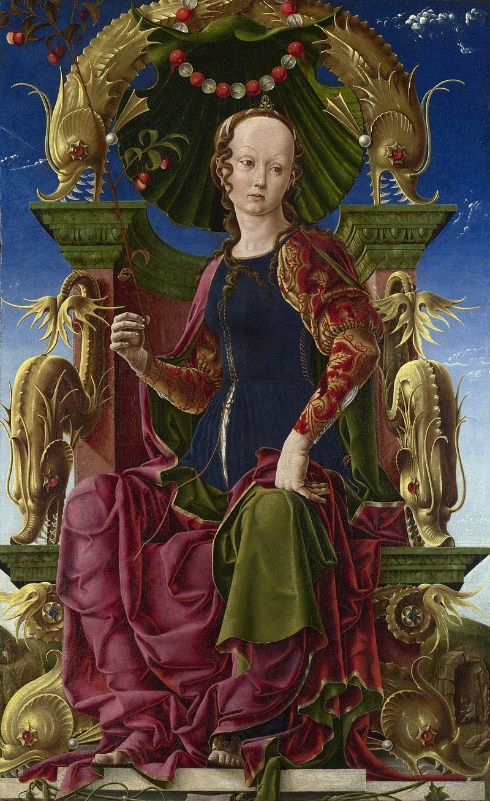 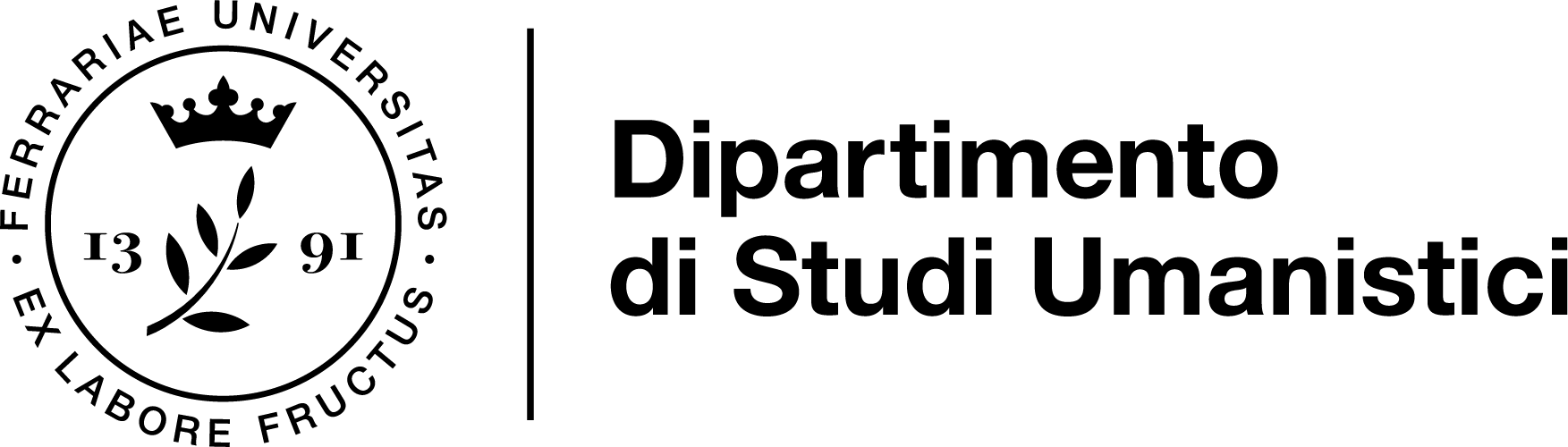 Vescovi vassalli
Un progetto che era già, in origine, quello di Enrico II: estendere il controllo tedesco sulle svariate signorie che si erano sviluppate in epoca post-carolingia. Il concordato di Worms del 1122 sanciva un compromesso, in quanto se le elezioni dei vescovi venivano subordinate ai ‘canoni’ tradizionali, che stabilivano implicati nell’elezione il clero e la cittadinanza locale, non era proibita l’ingerenza imperiale. Venivano però a differenziarsi le aree di influenza dell’imperatore: in Germania «l’investitura con i temporalia doveva avvenire, per mezzo del conferimento di uno scettro, tra l’elezione e la consacrazione, un fatto che garantiva al sovrano la possibilità di continuare a esercitare pressioni; nel regno d’Italia e in Burgundia, invece, ciò doveva verificarsi entro i sei mesi successivi alla consacrazione. In quest’ultimo caso le possibilità del sovrano risultavano fortemente limitate, poiché egli entrava in gioco solo allorché tutti gli atti ecclesiastici costitutivi risultavano già perfezionati. Fu una delle ragioni per cui la Burgundia riuscì sempre più a sottrarsi al sovrano» (B. Schimmelpfennig, Il Papato: Antichità medioevo rinascimento, Roma, Viella, 2006, pp. 153-154).
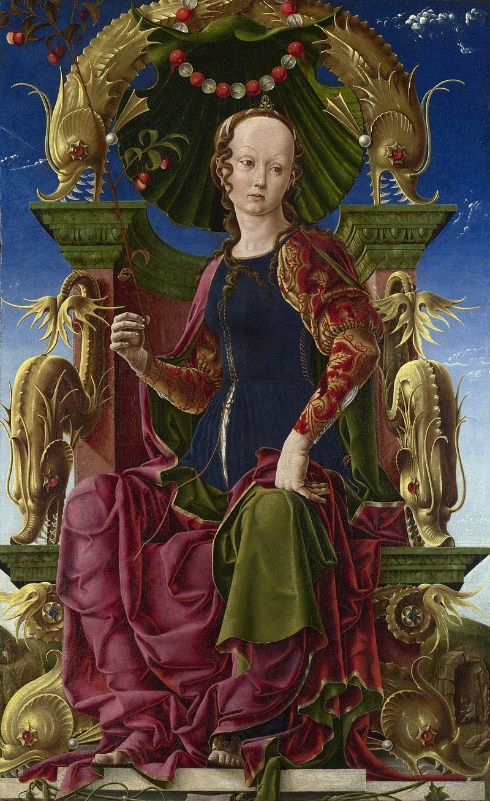 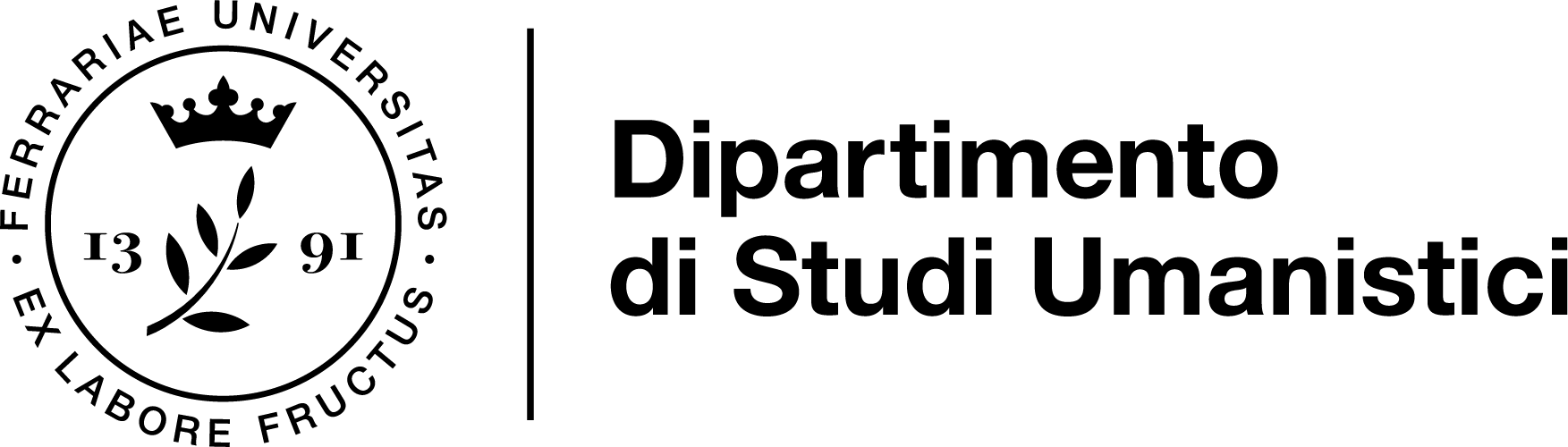 Particolarismi, feudatari, città
Ben prima che il conflitto tra papa e imperatore diventasse scontro aperto, si erano manifestati gravi problemi a Milano. Nel contesto di esasperati particolarismi che si fronteggiavano in Italia nel primo XI secolo, una compagine costituita dal marchese di Torino Olderico Manfredi, suo fratello Alrico, vescovo di Asti, e dal figlio del marchese d’Ivrea Alduino, offrirono prima la corona d’Italia a Roberto il Pio, ma, fallito il tentativo, diressero il loro obiettivo su Guglielmo V di Aquitania. Tale operazione politica avrebbe comportato un cambiamento rivoluzionario negli assetti territoriali dell’Italia centro-settentrionale. Vanificare l’alleanza tra i sovrani germanici e la dinastia pontificia dei Tuscolo (cui apparteneva, lo ricordiamo, il recentemente citato Benedetto VIII), per creare nuovi equilibri verso la Francia, avrebbe svuotato di influenza le posizioni di potentissimi feudatari imperiali come Bonifacio di Canossa e Ariberto di Intimiano, vescovo di Milano. L’avo di Bonifacio, Azzo Adalberto Canossa, nel 951 aveva ospitato nel proprio castello Adelaide, vedova del re d’Italia Lotario II, favorendone il matrimonio con l’Imperatore Ottone I. Grazie a tali buoni uffici aveva ottenuto il titolo di conte di Reggio e di Modena, e, in epoca non precisata, quello di marchese. L’inserimento di altri interlocutori, quali Guglielmo di Aquitania, avrebbe costretto Bonifacio e Ariberto, cui vanno aggiunti pure i vescovi della Padania, di Aquileia e di Ravenna, a perdere la posizione privilegiata che mantenevano anche grazie alle clientele germaniche, scontrandosi fatalmente con altre realtà dell’Italia settentrionale loro nemiche.
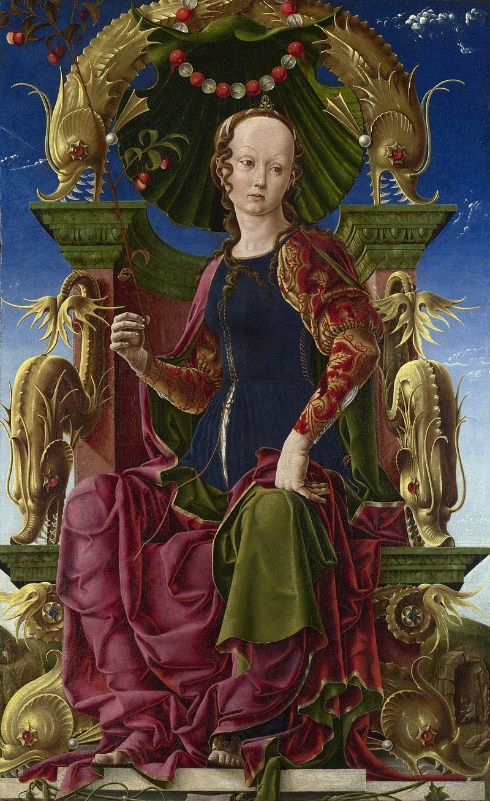 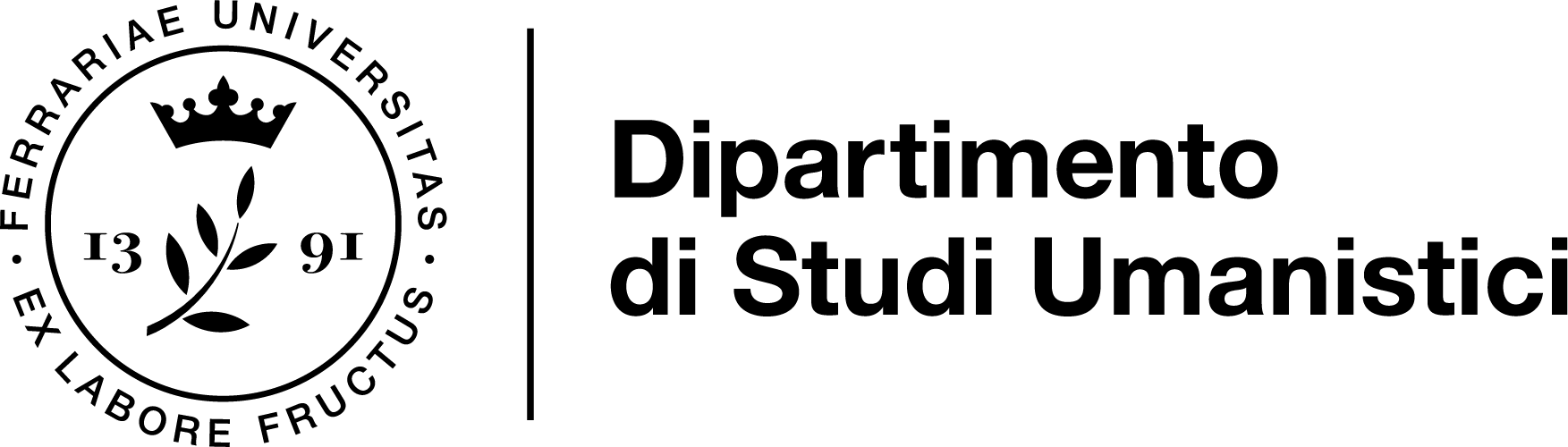 Particolarismi, feudatari, città
Come è noto l’operazione non andò a buon fine. Il nuovo re dei Germani, Corrado II, era stato raggiunto sul luogo dell’incoronazione dai vescovi di Milano e di Vercelli, che, con altri grandi del regno, avevano invitato Corrado a recarsi in Italia per venire incoronato re. Accettato l’invito, Corrado si recò a Pavia, ma fu costretto, per entrarvi, ad assediare la città; percorrendo la via Francigena verso la Toscana, il marchese di Lucca, e con lui la cittadina, gli si mostrarono ostili; dopo un nuovo assedio, Corrado avrebbe sottomesso, otre alla città, l’intera marca di Tuscia. Sottolineiamo il dettaglio: il biografo ufficiale di Corrado, il chierico Wipone, scrive esplicitamente che il principale protagonista della resistenza all’imperatore fu la civitas di Lucca, «che intravediamo agire quasi autonomamente, forte della solidarietà del marchese, ben più che Guidata da lui. Pur senza spingerci a immaginare che nel 1027 esistesse già a Lucca una comunità organizzata in grado d’autogovernarsi, l’episodio ci fa comprendere che all’inizio dell’XI secolo le città erano entrate anch’esse nel gioco politico, perché capaci, all’occorrenza, di mobilitarsi e d’agire militarmente» (M. Ronzani, Dalla regione romana alla marca di Tuscia, in: Storia della Toscana. I, Dalle origini al Settecento, 2004, p. 83).
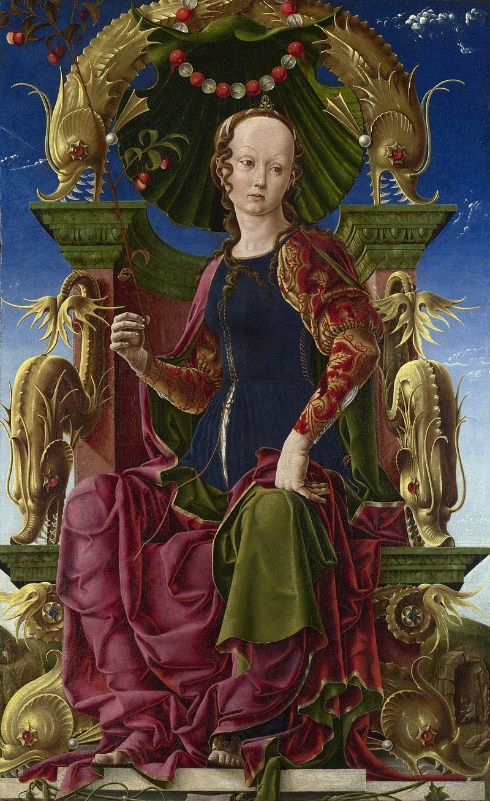 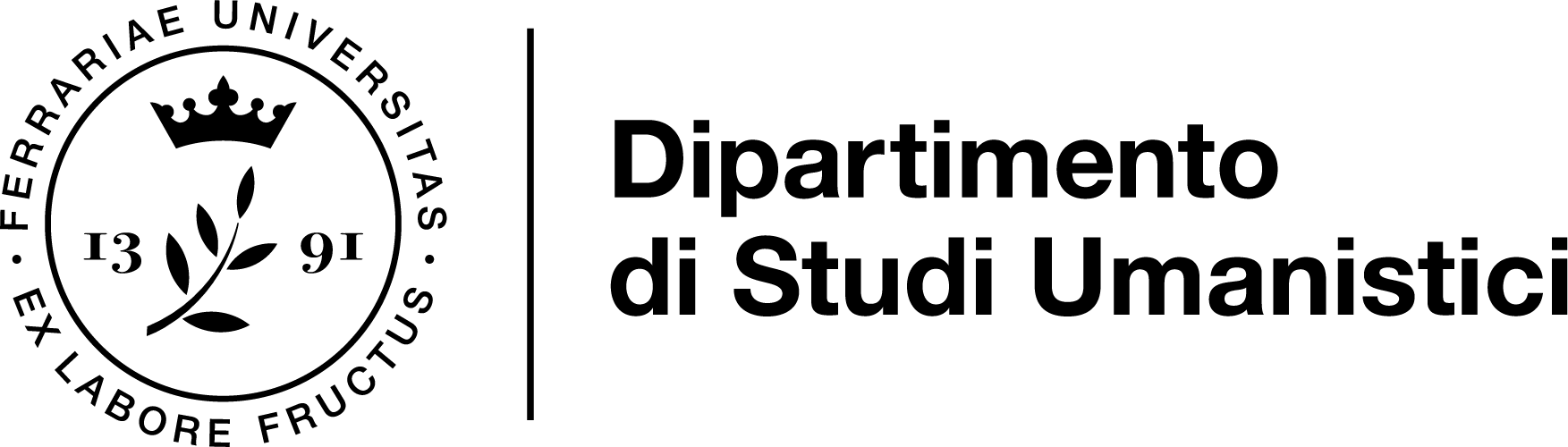 Ariberto d’Intimiano
Il rifiuto di Ranieri di aprire le porte di Lucca aveva comportato il passaggio della marca di Tuscia a Bonifacio di Canossa. Le conseguenze non si fecero mancare: i cives di Lucca, Pisa e Firenze si videro imporre i gastaldi del marchese; forse perché non possedevano diritti che potessero confliggere con interessi patrimoniali di Bonifacio, invece, non subirono diminuzioni o soprusi le chiese di Lucca, Firenze, Fiesole. Molto diversa era invece la posizione di Ariberto, arcivescovo di Milano. Ariberto era sul soglio arcivescovile dal 1018, e aveva promosso con energia una politica di recupero del patrimonio ecclesiastico. Ariberto era la massima autorità cittadina, e in città consisteva la sua base di potere, sia politico che sociale. L’influenza di Ariberto giungeva fino a Cremona; prima del 1040 sarebbe riuscito nell’intento di accaparrarsi la pieve di Arsago per concederla al nipote Gariardo. Ariberto, che aveva incoronato solennemente Corrado a Milano, aveva saputo sfruttare la ribellione di Pavia per risaltare l’importanza e il prestigio della sede metropolita ambrosiana. Accompagnava poi una spedizione di Corrado contro i Pavesi, e quindi a Roma, dove il papa lo avrebbe incoronato imperatore.
Dopo la guerra di Borgogna, compiuta nel 1034 per riportare alla fedeltà i vassalli che non avevano riconosciuto come legittima l’ascesa di Corrado al trono di Borgogna, il quadro di alleanze cambiava. Con Corrado si erano schierati, oltre ad Ariberto e Bonifacio, Olderico Manfredi; vedendo definitivamente tramontata l’ipotesi di una ingerenza francese nella politica italica, Olderico Manfredi cambiava il proprio
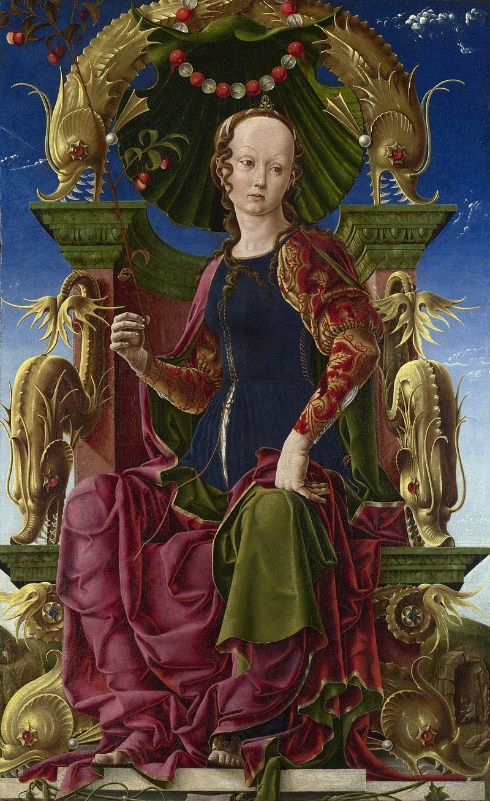 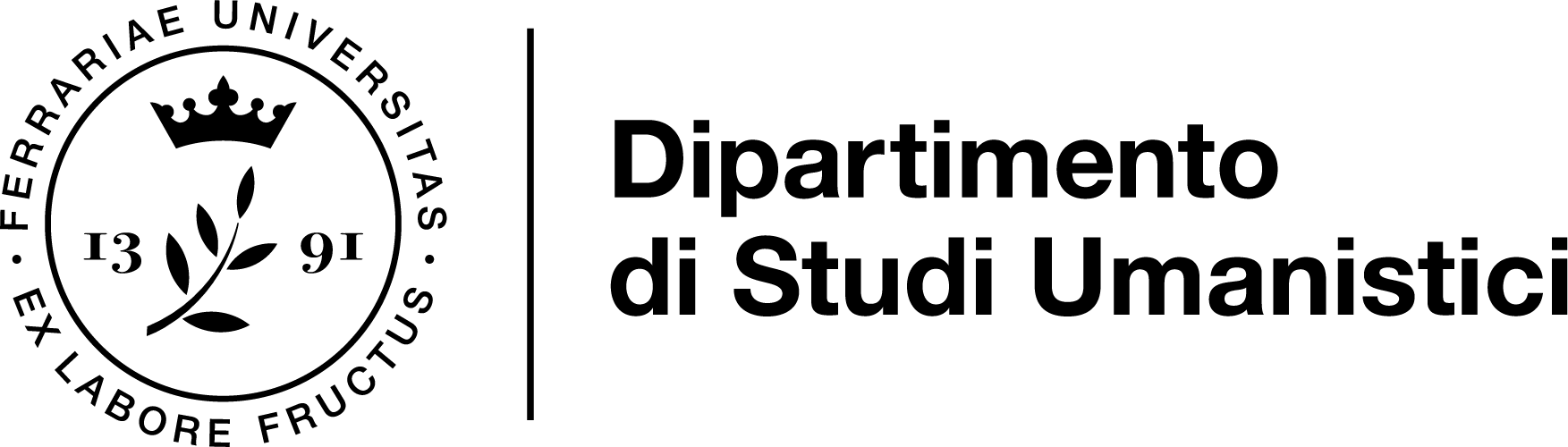 Ariberto d’Intimiano
atteggiamento nei confronti dei re di Germania, e Ariberto non costituiva più, una volta rimossi gli ostacoli all’egemonia nell’Italia settentrionale, un utile alleato, ma un pericolo. In più, l’arcivescovo non poteva contare su un ampio consenso.
 «Tra i più risentiti erano […] i valvassori milanesi […] che pure avevano dato il loro contributo al successo dell’impresa borgognona, senza che fosse loro riconosciuto un corrispettivo aumento di potere – o almeno una partecipazione al potere esercitato dall'arcivescovo – soprattutto nell'ambito cittadino, dove, oltre ai capitanei, gli appartenenti ad alcune corporazioni di mestiere (monetieri, addetti ai pesi e misure, ecc.) avevano raggiunto posizioni cospicue, anche in relazione alla crisi che analoghe corporazioni conoscevano a Pavia, a seguito della distruzione del palazzo regio. I valvassori, di origine campagnola, sottoposti nel contado alla giurisdizione dei titolari delle circoscrizioni plebane (erano i feudi in capite, donde i capitanei), impediti nel tentativo di sostituirsi ai funzionari vescovili, vassalli di Ariberto, con i quali avevano stabilito rapporti di tipo ‘feudale’, si ribellarono: prima in città, poi nelle campagne, trovando alleati tra i signori delle contee di Seprio e della Martesana» (O. Capitani, Storia dell’Italia medievale, Roma-Bari, Laterza, 1986, p. 260).
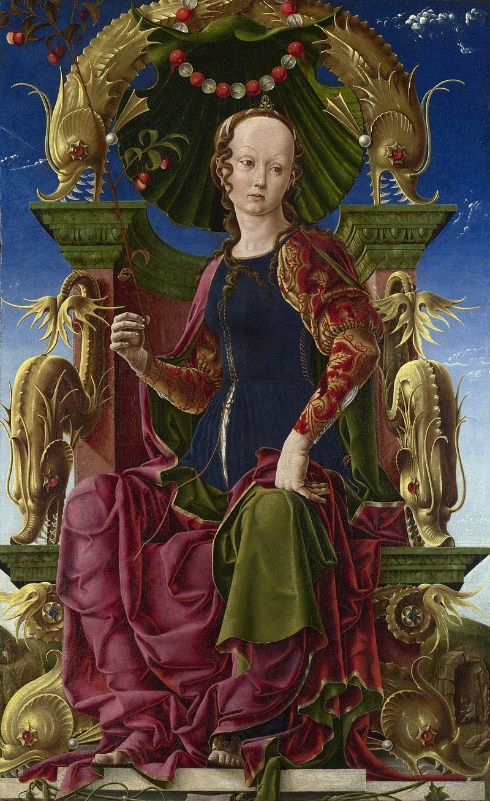 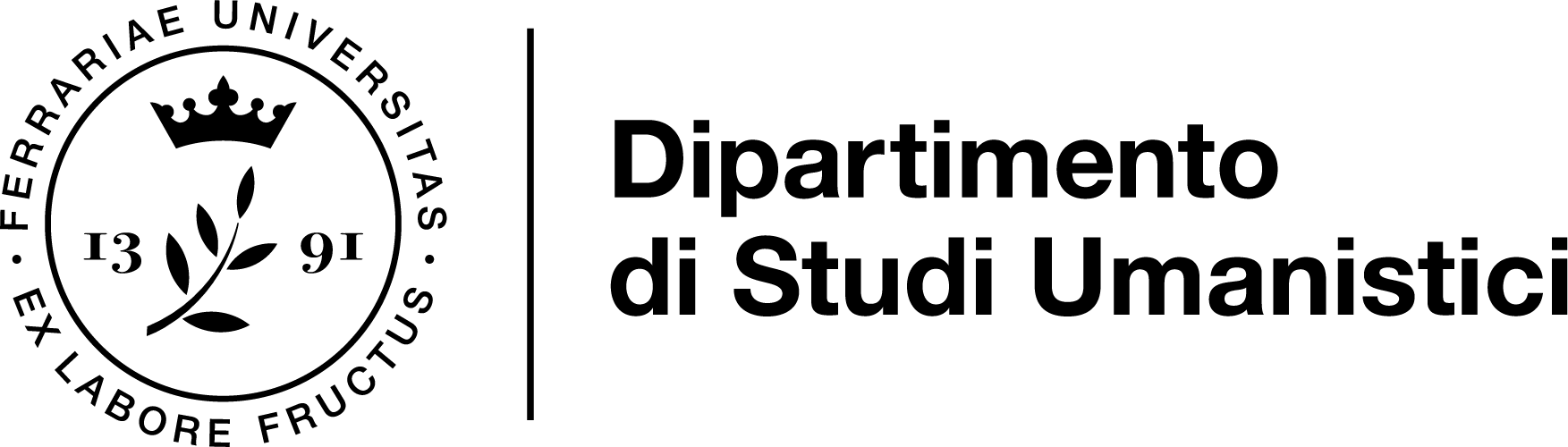 I vassalli contro Ariberto
Fu lo scontro contestuale alla situazione milanese a portare Corrado all’emanazione del celebre Constitutio de Feudis, del 1037. Nella lunga citazione di Capitani abbiamo incontrato un nuovo termine: i capitanei. La parola era utilizzata specialmente in area lombarda, a indicare i vassalli maggiori di un vescovo; in particolare, valeva per i vassalli dell’arcivescovo di Milano. Alla fine del X secolo l’arcivescovo di Milano aveva concesso in feudo la parte preponderante del patrimonio ecclesiastico, castelli compresi, quindi la conseguente giurisdizioni sugli uomini che gravitavano attorno il castello; pure chiese rurali, cui spettavano decime. «Il nome di capitanei deriverebbe a costoro, secondo alcuni, proprio dall’essere divenuti in tal modo capita plebium, padroni, cioè, delle pievi, e capita decimae, titolari della decima; e infatti, nelle campagne che circondano le città vescovili, capitaneo diviene sinonimo di signore di banno, e in particolar modo di signore che ha sotto di sé non soltanto dei vassalli e dei contadini, ma anche dei sacerdoti. È anche possibile, però, che il termine derivi dal fatto ch’essi tenevano i loro feudi in capite, come si diceva nel linguaggio giuridico, e cioè direttamente dal vescovo, senza avere altri signori; erano insomma l’equivalente dei baroni di un re o di un principe laico. E infatti i capitanei sono designati anche come milites maiores, in opposizione ai secundi milites, i valvassori, che sono vassalli del vescovo solo indirettamente, in quanto vassalli di vassalli» (A. Barbero - C. Frugoni, voce Capitanei, in: Dizionario del Medioevo, cit.). Emanata durante l’assedio della città, la Constitutio garantiva la trasmissione ereditaria di feudi non solo ai figli dei vassalli, ma pure ai parenti più prossimi.
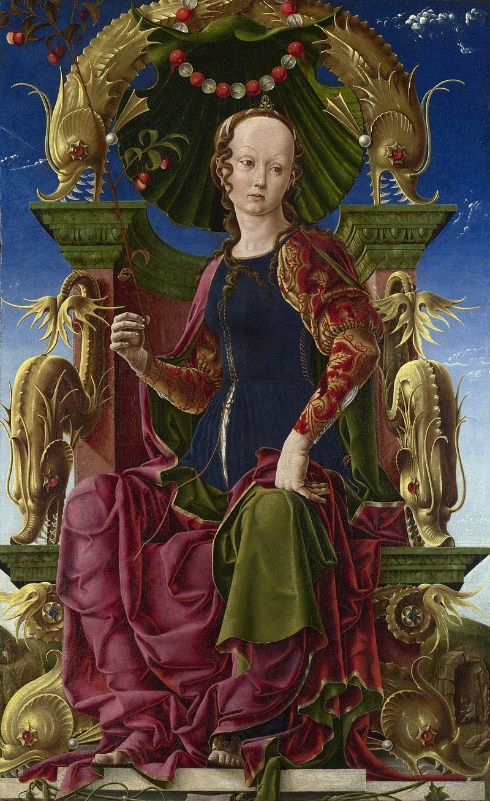 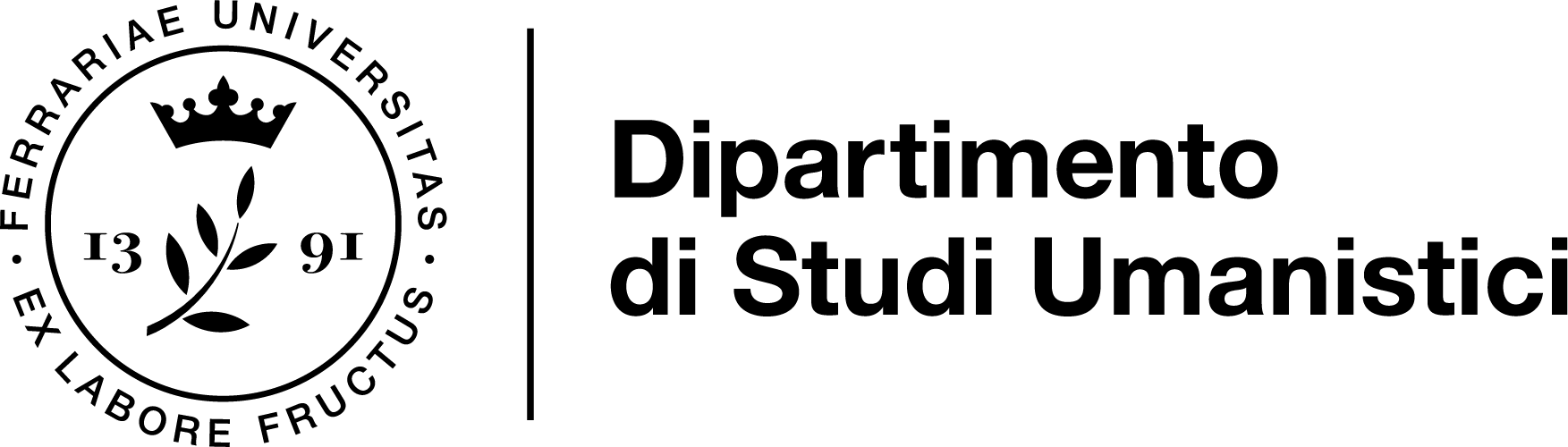 I vassalli contro Ariberto
Nessun presule, o conte, poteva riprendere un beneficio senza un motivo grave e giustificato; ma l’ipotesi andava pure vagliata da una commissione di pari, e, se confermata, era comunque previsto un ricorso all’imperatore. Naturalmente, la legge era sgradita ad Ariberto: i benefici diventavano patrimonio dei vassalli, perché ormai, nei fatti, su di essi godevano diritti reali; i vassalli acquistavano una posizione, insomma, analoga a quella del senior cui avevano prestato giuramento. L’opposizione a Corrado di Ariberto sarebbe durata sino alla morte dell’imperatore. Fatto pace con il successore, il figlio Enrico III, Ariberto si trovò in posizione sempre più isolata. Equiparati, di fatto, i capitanei ai vassalli minori, ad opporsi all’arcivescovo nel 1041 furono invece i cives. 
L'arcivescovo, dopo il 1037, non era più in grado di esercitare controllo sui capitanei. Ma quello non era l’unico problema: all’interno della città il già vivacissimo pluralismo politico-sociale sfociò nel 1041 in una rivolta dei cives contro la nobiltà: i capitanei e i vassalli furono costretti ad uscire dalla città. Gli scontri decretarono la fine dell’influenza di Ariberto, che morì nel primo 1044. A sugellare la pace un patto tra i contendenti, nel medesimo 1044, nel quale ancora non è possibile riconoscere l’istituzione comunale, ma che rappresenta il passaggio immediatamente anteriore a tale evoluzione.
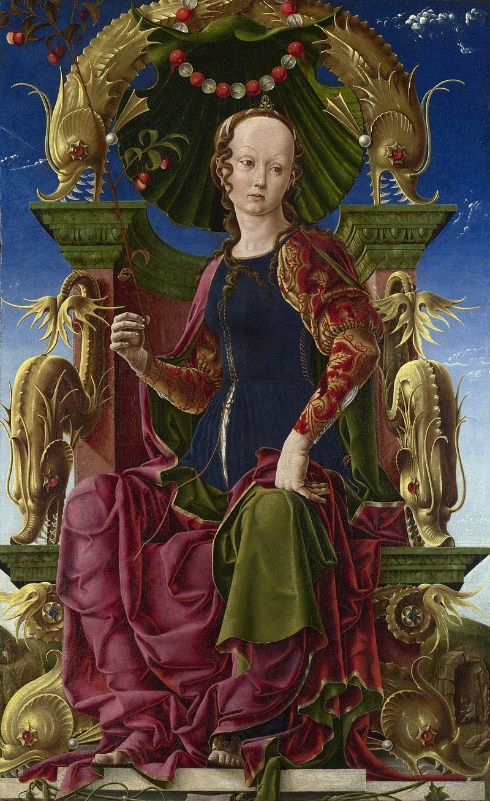 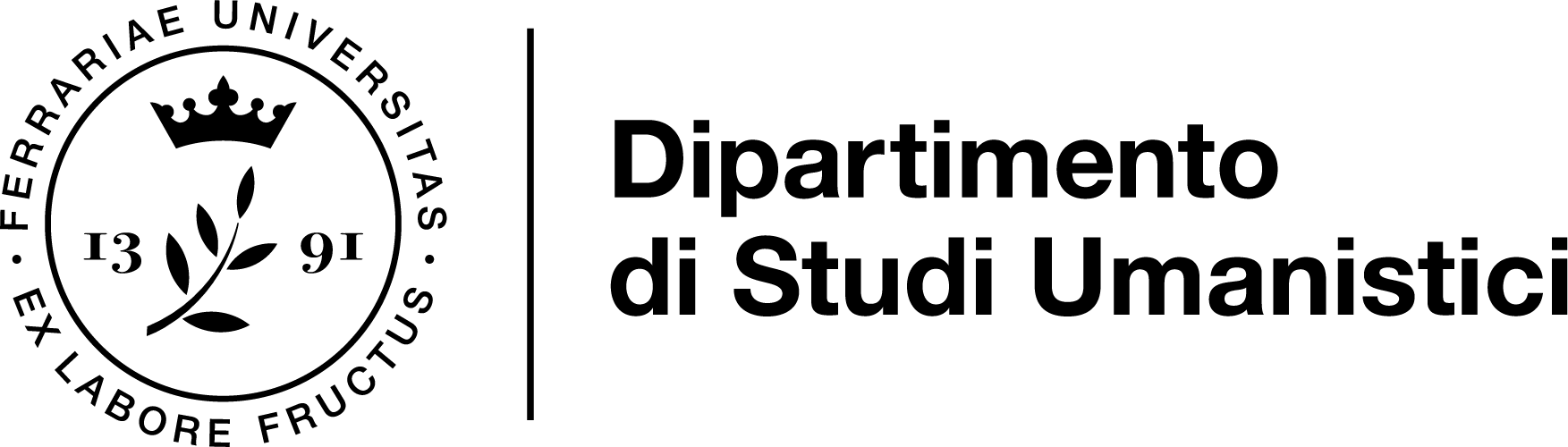 L’‘Autodeterminazione’ di Milano
Milano pacificata affrontò ben presto altre sfide; ma furono sfide generalizzate: in ogni città si proponeva il contrasto tra fedeltà all’imperatore o al papa, con esiti diversi. In tale contesto, a Milano ebbe un peso notevole la predicazione del diacono Arialdo, iniziata nel 1057, contro il nicolaismo (concubinato dei preti) e la simonia (compravendita di cariche ecclesiastiche). Gli argomenti di Arialdo incontrarono vasta accoglienza da parte della cittadinanza, ma divennero presto motivo di scontri pesanti.
Tra i sostenitori di Arialdo, che vennero chiamati patarini (da un termine dialettale, legato al concetto di ‘stracci’; quindi ‘straccioni’, ‘pezzenti’), erano anche numerosi ecclesiastici. Si delineò il progetto di colpire nicolaismo e simonia in modo diretto: con scioperi liturgici e sequestro di beni. «Per realizzare un simile progetto si formò si dal principio un’associazione giurata completamente nuova che prevedeva la sospensione dei conflitti tra i propri appartenenti e l’esclusione di quanti non rispettavano le decisioni collettive. Una simile associazione fu stretta nuovamente in seguito al tentativo di eleggere come arcivescovo il suddiacono Goffredo, sgradito ai patarini, e all’investitura da parte di Enrico IV dell’arcivescovo Tedaldo. Queste nuove organizzazioni dotavano la resistenza della cittadinanza al potere arcivescovile di una forma istituzionale ancora embrionale, ma per la prima volta dotata di un potere coercitivo» (G. Milani, I comuni italiani, cit., p. 17).
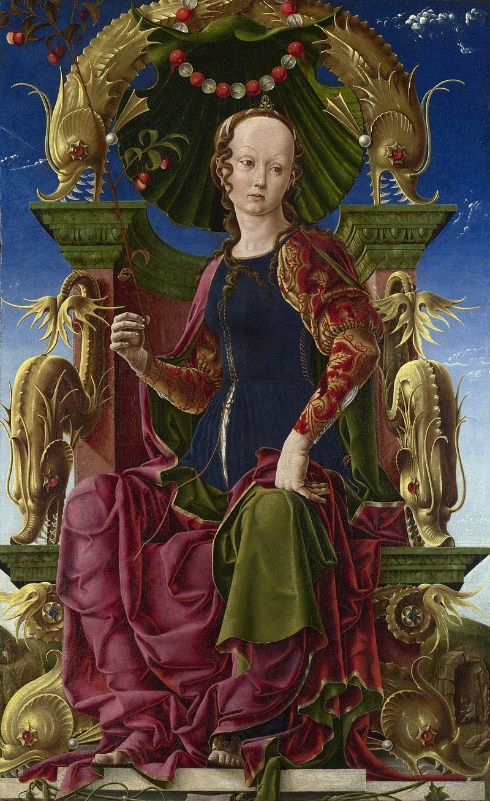 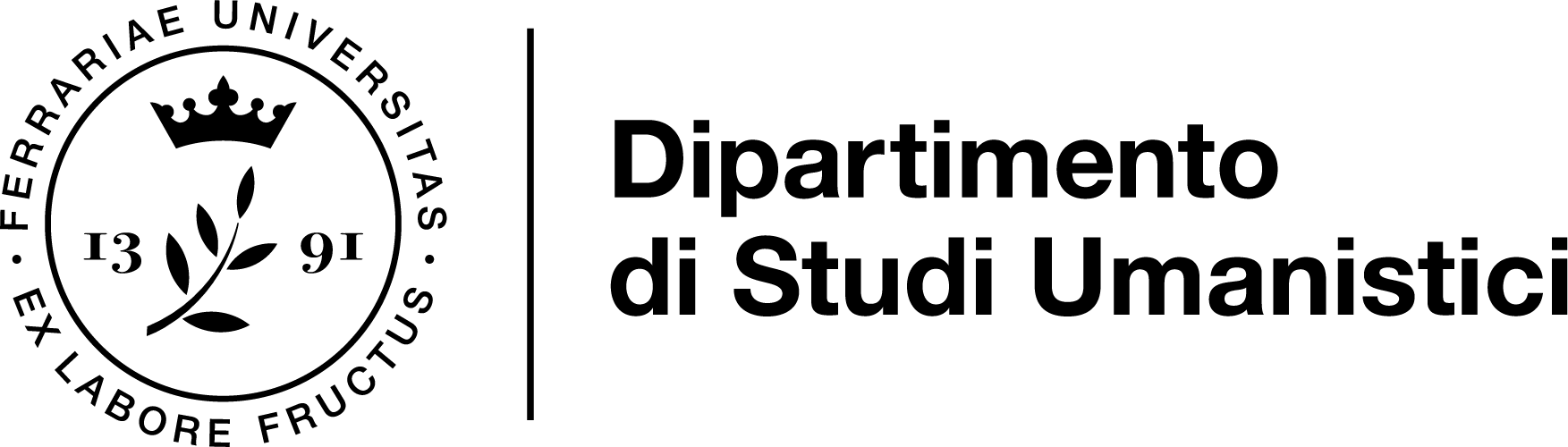 Milano come esempio: il caso di Lucca
La pataria fu presa ad esempio, e situazioni analoghe si svilupparono anche in altre città. Divenne tuttavia evidente che la dinamica era ben più complessa di quanto alle prime potesse sembrare: anche laddove si insediò un vescovo riformato, quindi non tacciabile né di nicolaismo né di simonia, se la sua figura risultava un ostacolo all’autonomia cittadina si operò per cacciarlo. Così avvenne a Lucca, dove nel 1073 era stato nominato vescovo il benedettino Anselmo di Baggio, simpatizzante del movimento patarino e rigoroso riformatore (suo zio era il pontefice Alessandro II). Papa Niccolò II, e dopo di lui Alessandro II e Gregorio VII, avevano tentato di riportare la vita canonicale alla ‘regola’. I canonici, assistenti del vescovo, erano in origine organizzati in forme di vita comunitaria, ma si differenziavano dai monaci perché le loro funzioni ‘pubbliche’ erano compatibili con la libertà personale e il possesso di beni. Con il tempo si erano allontanati dalla vita in comune, secolarizzandosi sempre più. Il concilio del 1059, promosso da Niccolò II, aveva prospettato una maggiore chiarezza nella posizione dei canonici: chi avesse accolto una regola, e soprattutto avesse rinunciato a possessi personali, avrebbe vissuto in comunità con gli altri canonici. Gli altri sarebbero rimasti ‘nel secolo’, e avrebbero assunto un altro ‘nome’, per distinguerli dai regolari: i secolari. Proprio contrasti feroci tra il vescovo e i canonici furono alla base della cacciata di Anselmo, nel 1080. Lucca era un vescovato importantissimo, in quanto cuore della marca di Tuscia.
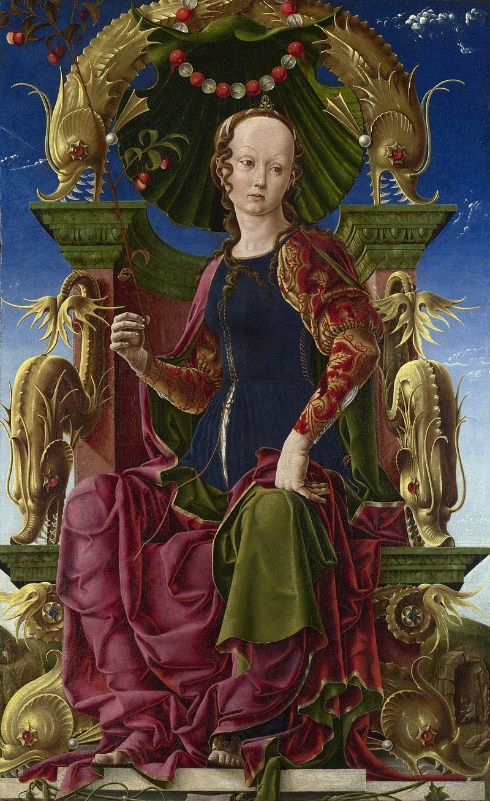 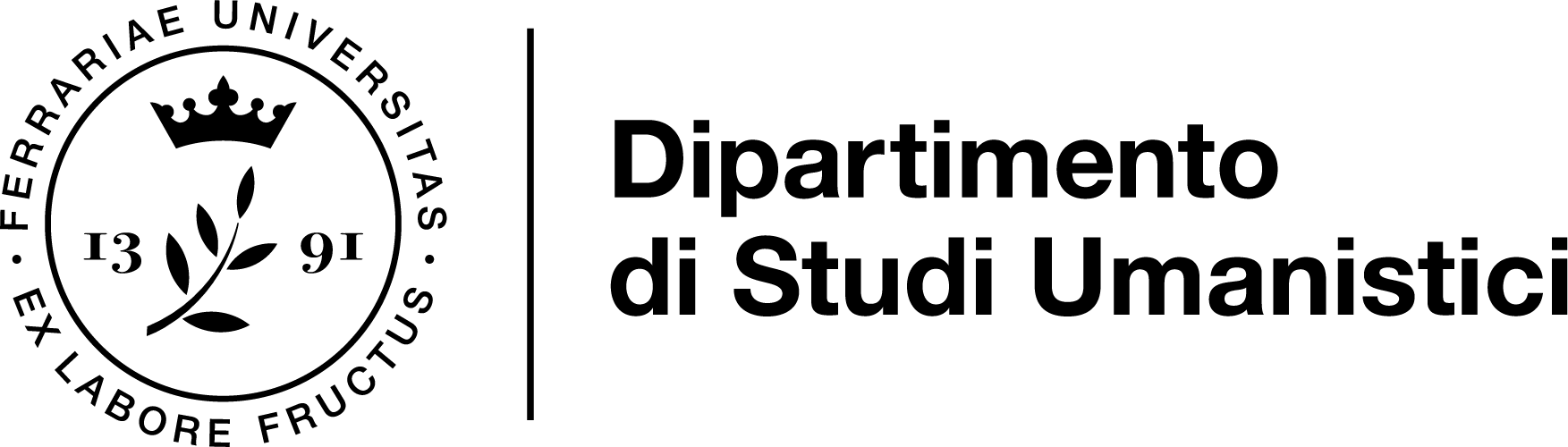 Milano come esempio: il caso di Lucca (parentesi sui Canossa)
I comuni padani, tra XIII e XIV secolo, promossero enormemente la navigazione fluviale. Ma 
l’utilizzo delle vie d’acqua, e il loro tentativo di regolamentazione, erano processi già avviati nel XI secolo. Per sfruttare al meglio la conformazione idrica della pianura padana vennero creati pure canali artificiali: i ‘navigli’, che assicuravano trasporti rapidi, e la possibilità di navigare tutto l’anno (mentre i corsi d’acqua naturale potevano essere soggetti a piene e a secche). Il trasporto fluviale superava di molto, quanto a volumi di merce coinvolta, quello su strada; più economico, era anche più sicuro: le navi erano difendibili più facilmente da attacchi predatori. Emblematico fu il caso della signoria dei Canossa. Uno dei primi navigli creati nell’area fu la Fossa Bonifaciana, che prese il nome da Bonifacio di Canossa. La Fossa congiungeva il Po al Tartaro, all’altezza di Ostiglia. La politica territoriale canossiana prestò una grande attenzione alla rete fluviale: il controllo dei loro possedimenti non poteva prescindere dal controllo degli snodi di comunicazione fluviale. Nel XI secolo, in parallelo all’espansione demografica e abitativa, i traffici commerciali videro un notevole incremento. Con il matrimonio con la vedova Richilde (1012 ca) Bonifacio acquisiva numerosi terreni nei comitati bresciano, mantovano, ferrarese e reggiano, e pure nei territori cremonese e veronese. Gli insediamenti fluviali lungo il Po e altri fiumi, quali l’Adige e il Tartaro, si rivelarono strategici. Con la nomina a marchese e duca di Tuscia, ottenuta dall’imperatore Corrado attorno al 1028, Bonifacio aumentava la sua importanza strategica potendo controllare, oltre alle comunicazioni della pianura veronese verso l’Appennino, le vie dall’Appennino all’Italia centrale. A ridosso dei valichi appenninici Bonifacio si dotò di fortificazioni. Questo doppio controllo rese possibile a Bonifacio di diventare il tramite del traffico commerciale tra settentrione e centro Italia.
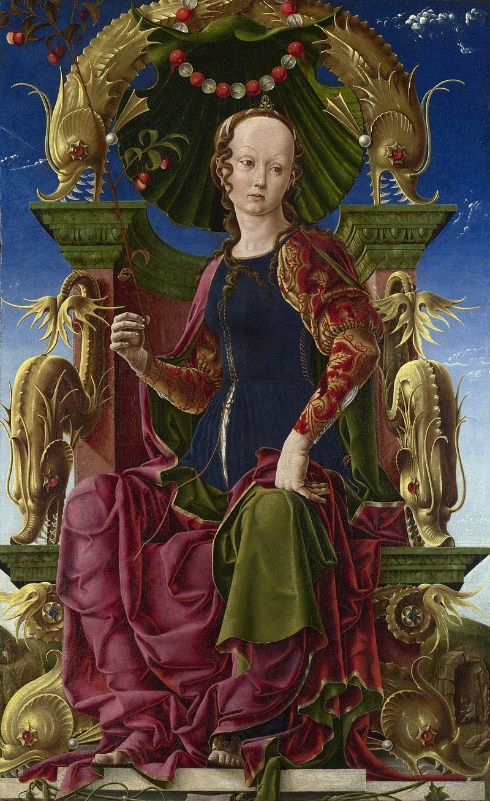 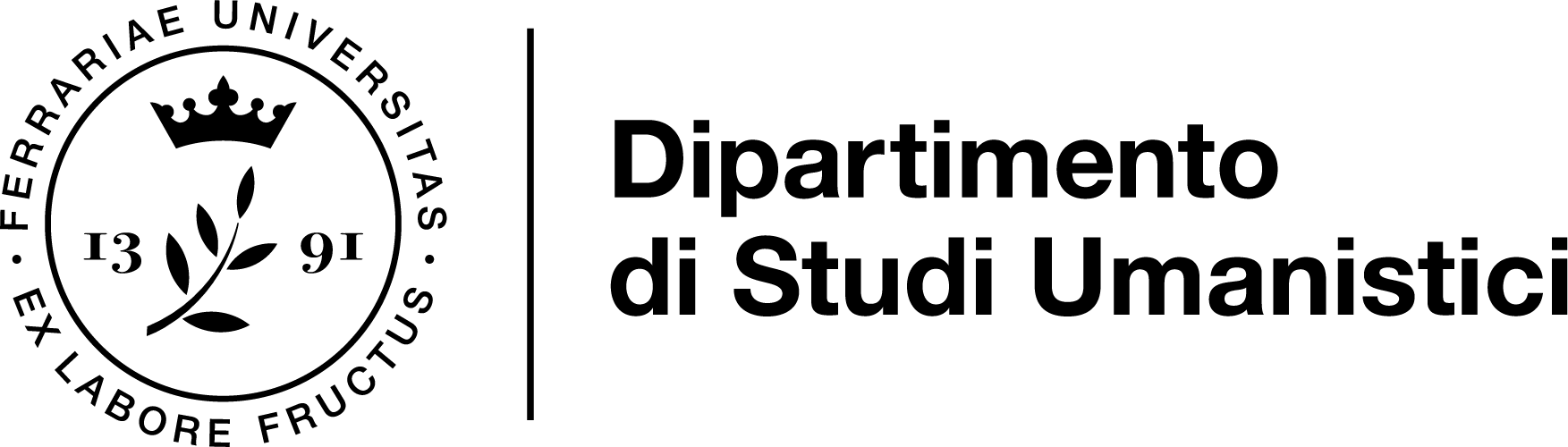 Milano come esempio: il caso di Lucca
La fedeltà imperiale dei Canossa aveva fruttato domini di notevole prosperità e un ingente potere. Dopo la morte di Bonifacio, e del suo successore Goffredo, la vedova Beatrice divenne titolare del marchesato, che nel 1069 passò alla figlia Matilde. Citiamo appena il fatto che Anselmo si recò nel 1077 a Milano come legato pontificio, per riconciliare la città alla Santa Sede dopo una insurrezione filo-imperiale, e venne in tale occasione catturato dal vescovo di Piacenza, Dionigi, filo-imperiale anch’esso: questi dettagli vogliono solo suggerire la complessità, e la vivacità, della situazione italiana nel periodo. 
Mentre il sinodo convocato a Milano dall’imperatore Enrico IV elegge papa (antipapa) Wiberto, imparentato con i Canossa, col nome di Clemente III (1080) Lucca, la capitale della Tuscia, vedeva sommarsi a quella dei canonici la rivolta dei ceti nobiliari contro Matilde, orchestrata dai filo-imperiali che sobillarono abilmente, in tutta la marca, rivolte analoghe. Nel medesimo ottobre Anselmo era costretto ad abbandonare la città, quindi la diocesi; Enrico IV, dopo aver puntato su Roma, ed esservisi accampato, marciò su Lucca, dove, il 25 luglio 1081, dichiarò decaduto il governo di Matilde.
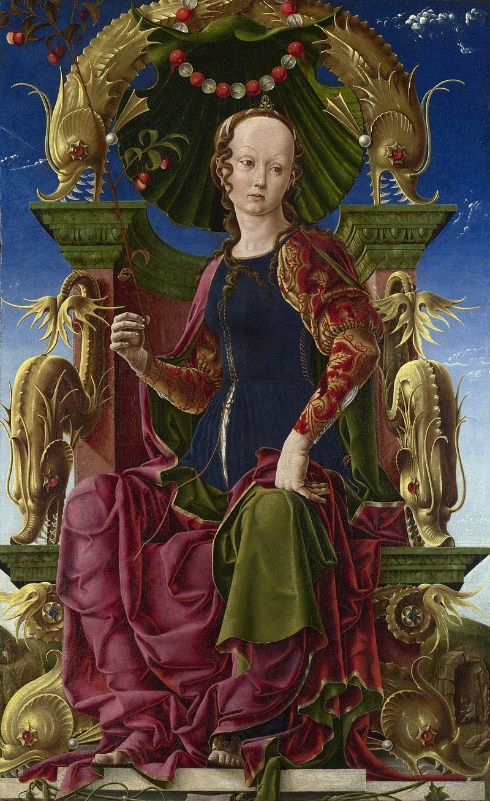 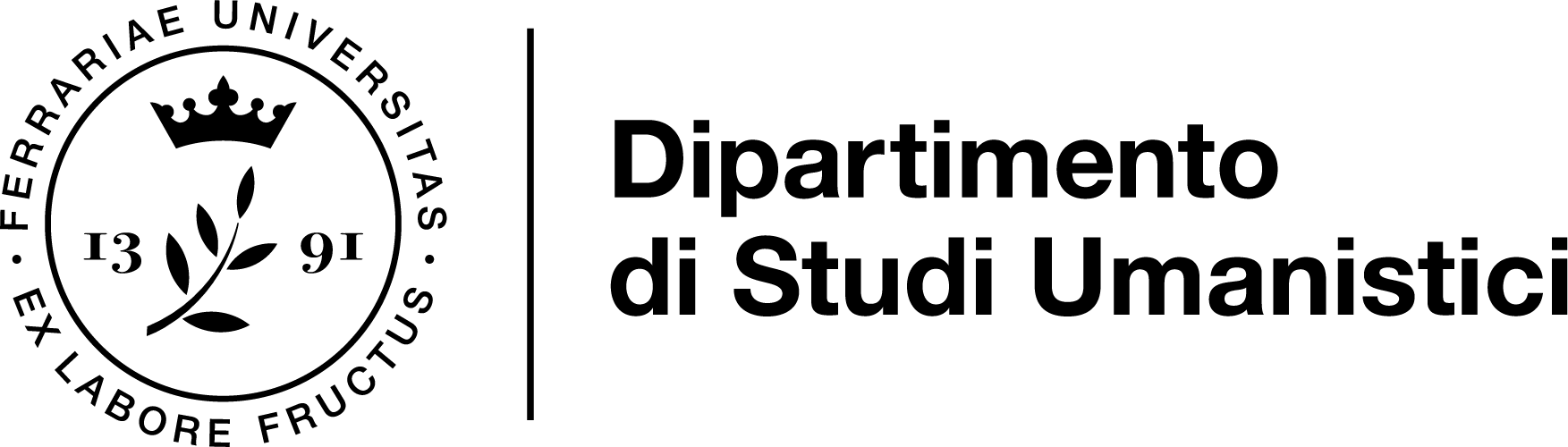 Lucca, i Canossa, Pisa
«Per premiare i lucchesi della loro fedeltà concesse alle città importanti privilegi giurisdizionali, come l’estensione del controllo cittadino su una zona di sei miglia fuori dalle mura. Il privilegio assegnava ai cittadini la difesa delle mura della città e di tutte le case, proibiva lo stanziamento a Lucca di contingenti militari del re e l’invio di giudici imperiali, decretava la distruzione del palazzo imperiale, confermava le consuetudini e sanciva l’inviolabilità delle persone e dei beni dei cives. Pur di ottenere diritti, dunque, le cittadinanze potevano anche cambiare fronte nel conflitto tra papato e impero. Il caso di Pisa, che ottenne nello stesso anno un diploma simile e nel 1084 dallo stesso imperatore un diploma che favoriva la libera circolazione dei suoi mercanti, sino a quel momento ostacolata e sfruttata dai marchesi di Tuscia, segnala come nell’adesione al fronte imperiale potesse pesare, oltre che il conflitto con il vescovo, anche quello con il signore laico». (G. Milani, I comuni italiani, cit., p. 18).
Abbiamo iniziato a citare i diplomi imperiali, riguardanti la gestione della sicurezza locale (mura, fortificazioni), per il tardo IX; nei casi nominati, però, erano concessioni fatte al vescovo. Quello di Lucca e di Pisa, invece, riguardano la cittadinanza: sono i primi diplomi che sostituiscono a un singolo interlocutore (un funzionario pubblico, un vescovo) le comunità cittadine.
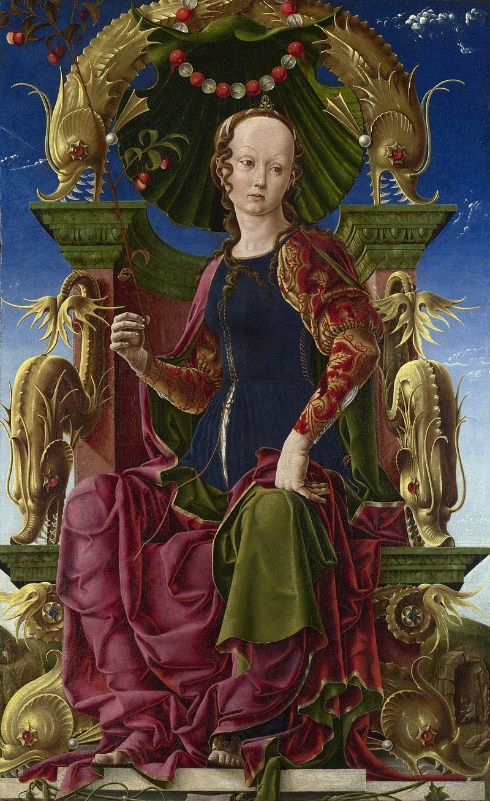 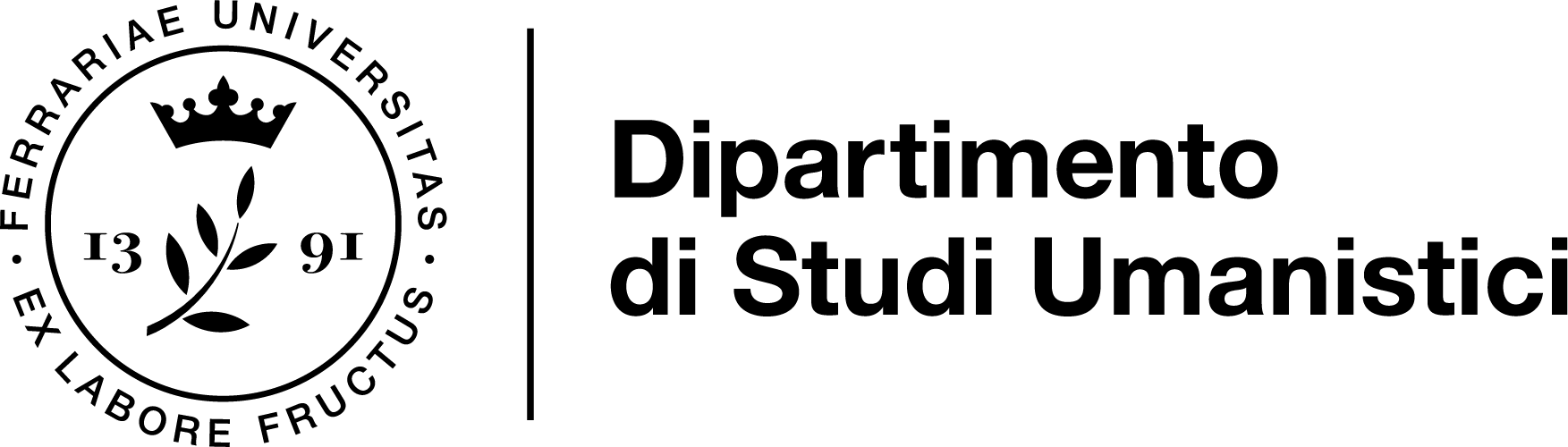 Nuove istituzioni
Conventus, boni homines, sono termini molto vaghi; come, del resto, i poteri a tali realtà riconosciuti. Infatti non possedevano alcun potere coercitivo, e il passaggio dal controllo diretto del vescovo a situazioni diverse, dove il potere del vescovo era invece contrastato, dimostrò come fosse ormai necessario ricorrere a nuove forme aggregative e rappresentative della città. La prima tappa fu quella di associazioni giurate. Facciamo l’esempio di Pisa: dopo le generose concessioni, appena trattate nella scorsa lezione, di nuove terre, avvenne una corsa all’accaparramento. Le famiglie nobili cittadine, sfruttando le nuove terre, avevano costruito case e torri, giungendo ben presto a scontri aperti che avevano messo a dura prova il tessuto urbano. Il vescovo Lamberto (circa nel 1090) si era fatto garante di un accordo che regolamentava l’altezza consentita per le torri erette in quell’area cittadina: le torri più elevate avrebbero essere demolite. In caso di rimostranze, ci si sarebbe dovuti rivolgere al colloquium civitatis, una nuova istituzione. Nel caso in cui il ricorrente avesse potuto dimostrare che la sua torre era stata demolita infondatamente, oppure che altri avessero costruito torri irregolari, il colloquium aveva la facoltà di autorizzare il ricorrente alla vendetta, e l’intera cittadinanza gli avrebbe offerto il suo sostegno contro chi non avesse rispettato i patti. Chi rompeva gli accordi non solo era dunque soggetto all’ira dell’intera popolazione, ma escluso dalla possibilità di intrattenere rapporti politici o commerciali con gli altri cittadini. Era escluso pure dalla dimensione ‘spirituale’ in cui poteva intendersi la comunità: non poteva ricevere i sacramenti.
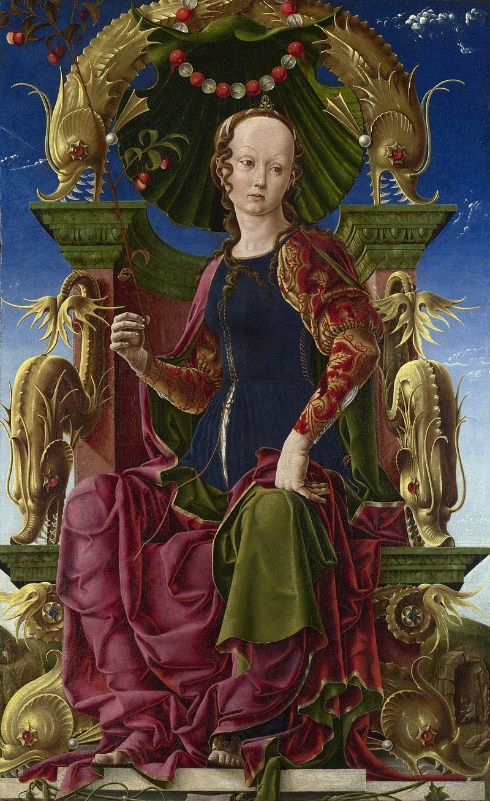 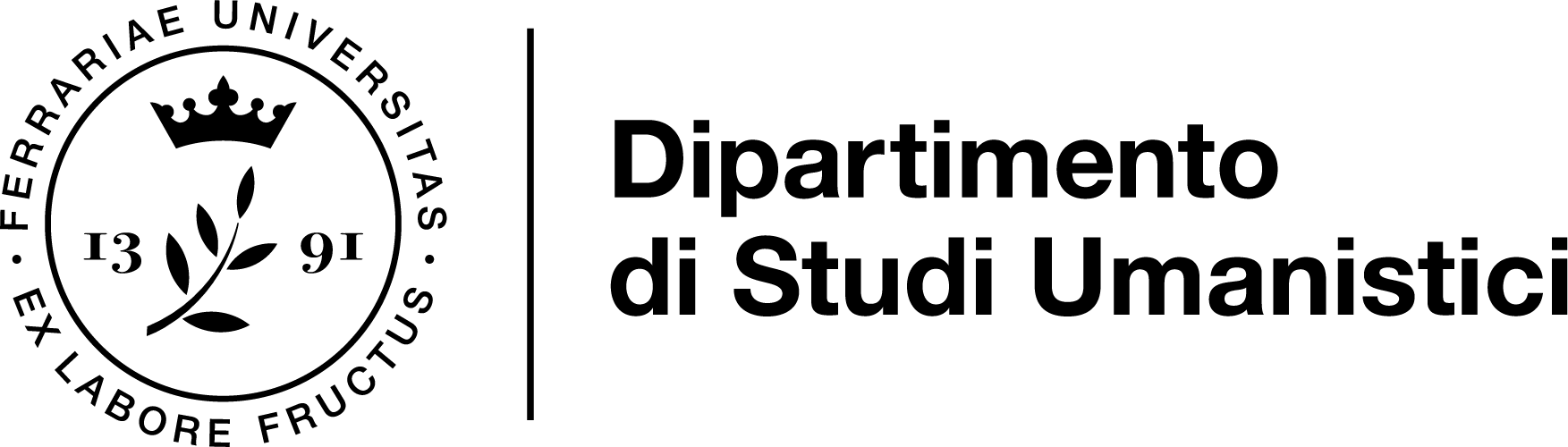 Nuove istituzioni
Pisa non fu l’unico caso; una istituzione simile venne creata in un periodo molto vicino a Genova: qui l’alleanza giurata ebbe il nome di compagna, istituita nel 1099 tra le più rinomate famiglie nobili. In entrambi i casi, ricordiamo, membro dell’accordo fu il vescovo. Vediamo ora un documento che suggerisce una situazione composita. Cremona nel 1098 ottenne da Matilde di Canossa una significativa porzione di terra tra l’Adda e l’Oglio, l’Insula Fulkerii. Cremona, della quale non abbiamo avuto occasione di trattare prima, aveva già il secolo prima contrastato il proprio vescovo, ottenendo dall’imperatore privilegi specifici. Leggiamo il testo: «…alla presenza di maggiorenti […] la contessa Matilde […] investì gli uomini di Cremona, cioè Goffredo di Bellusco e Moricio, ossia Cremosano di Aldoino, per parte della santa chiesa di Cremona e nel comune interesse della stessa città di Cremona, di tutto il comitato dell’isola Fulcheria per intero a titolo di beneficio, in modo tale che i capitanei della detta chiesa debbano porsi al servizio della contessa Matilde sino a quando non sarà eletto un vescovo a governare la diocesi della chiesa cremonese…» (Codex Diplomaticus Cremonae, a cura di L. Astegiano, Torino, 1895, pp. 93-94). Il documento definisce i tre uomini capitanei episcopi, ma anche capitanei civitatis. Come spiegarselo? Il fatto è che il vescovo fondava la propria autorità nella rappresentanza cittadina, e in questa nuova fase di autonomie il vescovo dotava i capitanei civitatis, figure dalla recentissima istituzione, della copertura giuridica che non potevano di già possedere.
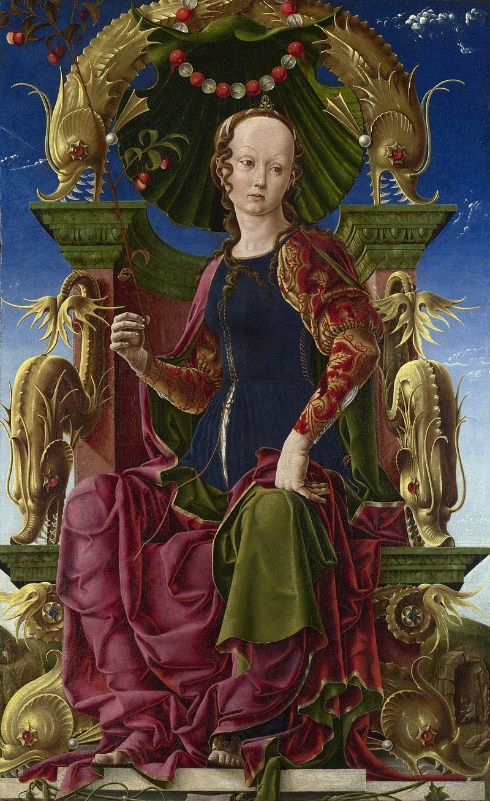 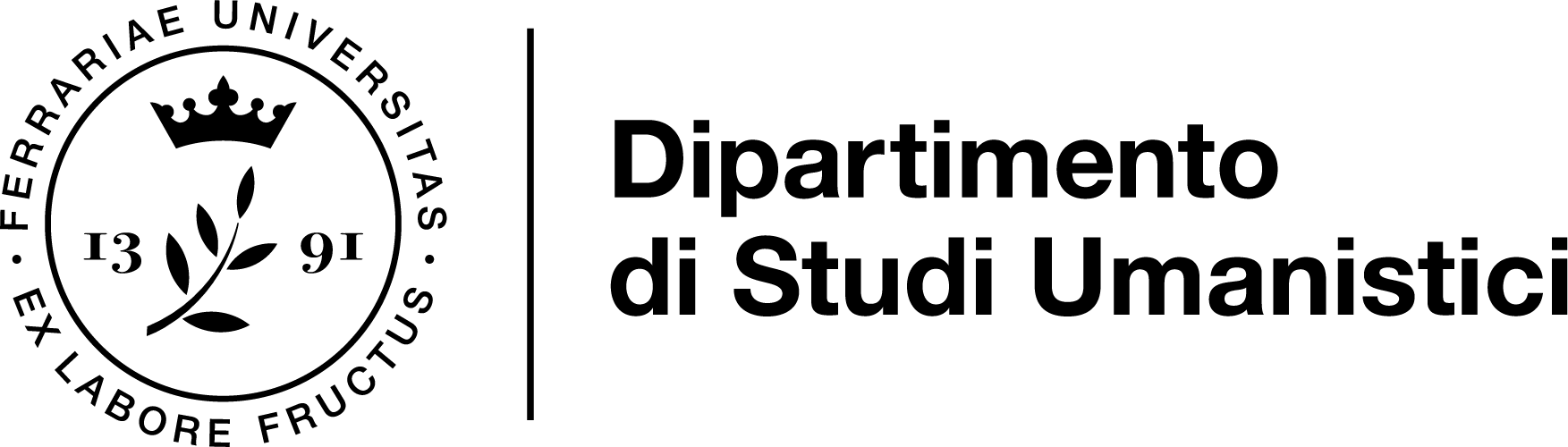 I consoli
In quanto evidenti segnali dell’attività un organismo autonomo cittadino, la storiografia ha da
tempo adottato il criterio di individuare nella presenza di consoli cittadini in atti pubblici la prova dell’esistenza di un comune. 
Al di là delle citate esperienze di Pisa, Genova e Cremona, infatti, fu il consolato l’istituto più frequente a rappresentare le nuove istanze rappresentative: un collegio composto da un numero, variabile, di cittadini (da due a 24, circa), in carica per un periodo limitato di tempo. Facciamo una riflessione sulla scelta del termine, che rimanda indubbiamente a una realtà romana. Tale scelta ha spinto alcuni studiosi del secolo XIX a ipotizzare una continuità tra questa magistratura e quella antica, privilegiando gli elementi di permanenza su quelli di rottura. Oggi si tende a ritenere che i consoli dei comuni non derivassero nemmeno da magistrature successive, longobarde o franche. 
I consoli emersero nel quadro politico urbano con gradualità, ma il loro modo di rappresentare la cittadinanza sancì una cesura rispetto alla tendenza centrifuga in vigore nel periodo post-carolingio. I documenti di cui abbiamo conoscenza consentono di riconoscere un comune a Biandrate ed Asti nel 1093, a Milano nel 1097, ad Arezzo nel 1098, a Genova nel 1099, a Ferrara e a Pistoia nel 1105, a Cremona nel 1112, a Lucca nel 1115, a Bergamo nel 1117, a Bologna nel 1123, e così via. 
Sappiamo però, purtroppo, che tanto materiale documentario è andato perduto nel tempo, quindi non dobbiamo considerare tali date come quelle di fondazione dei rispettivi comuni, ma solo come termini post quem la loro fondazione.
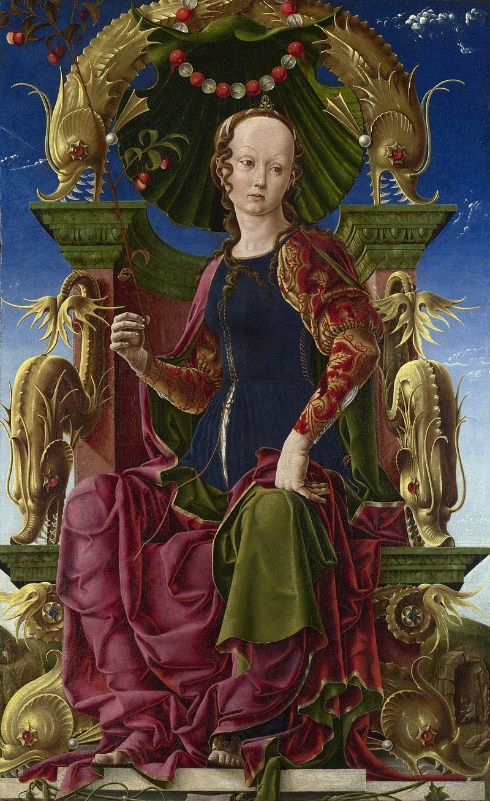 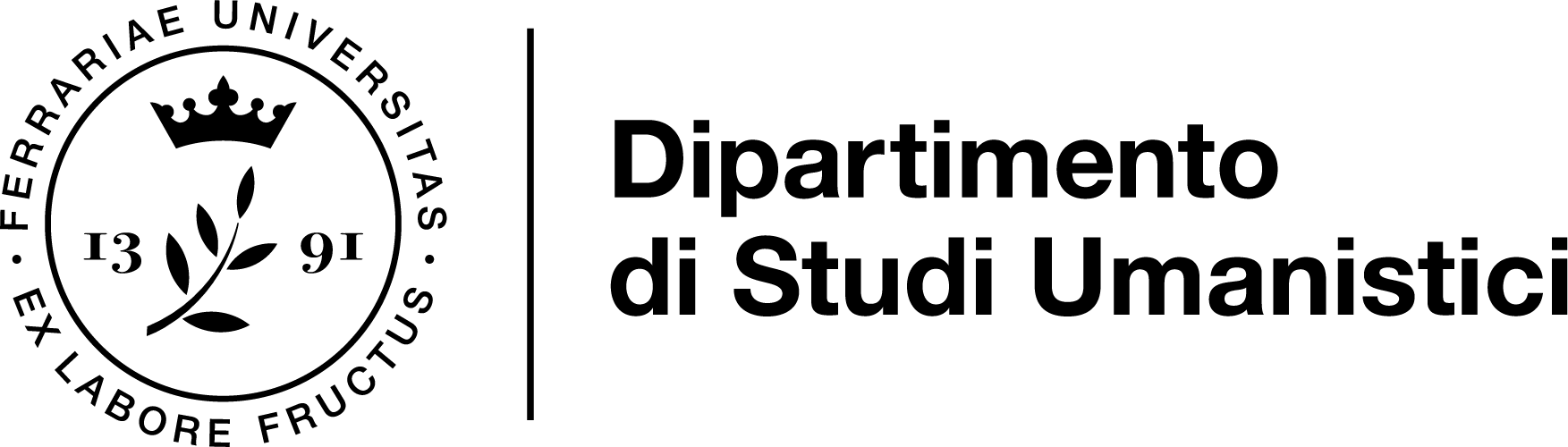 I consoli
La cautela viene suggerita, inoltre, da una diversa considerazione: il consolato non fu, da quando venne localmente istituito, un organismo stabile e regolare. Come nel caso del colloquium pisano, il consolato venne convocato solo in momenti di particolare urgenza. Nato come strumento in grado di rispondere a inedite esigenze di gestione di governo, possedeva una natura sperimentale, e come tale provvisoria. 
Alla fine del XI secolo, quando fa la sua comparsa nei documenti, il termine comune è utilizzato nella accezione di aggettivo; spesso in abbinamento al sostantivo populus, a connotare la totalità degli abitanti di una civitas. Una città, va precisato, che al momento non possedeva più stringenti mezzi, o istituzioni, per essere definita: una città che ancora non era una persona giuridica, né un ente astratto. Anche quando il consolato appare come una istituzione recente ma consolidata non appartiene a un contesto di rottura definitiva con i passati poteri; fu un processo graduale, che le fonti scritte contribuiscono a codificare. Infatti sino alla prima metà del XI secolo, definita prima età comunale, il termine civitas viene usato, «oltre che per indicare la città e l’insieme della popolazione cittadina, anche per indicare il suo ordinamento pubblico, per cui essa si governa autonomamente, con propri magistrati e proprie leggi, cioè con il significato di comune» (O. Banti, ‘Civitas’ e ‘commune’ nelle fonti italiane dei secoli XI e XII, in: Forme di potere e struttura sociale in Italia nel Medioevo, a cura di G. Rossetti, Bologna, 1977, p.  223).
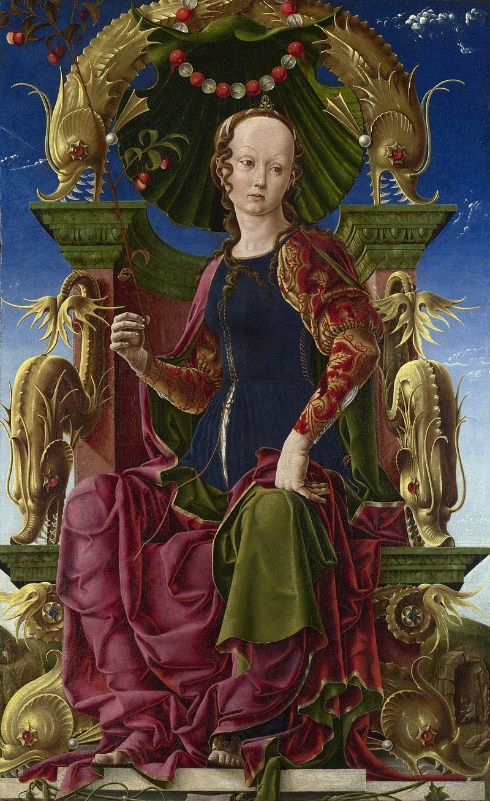 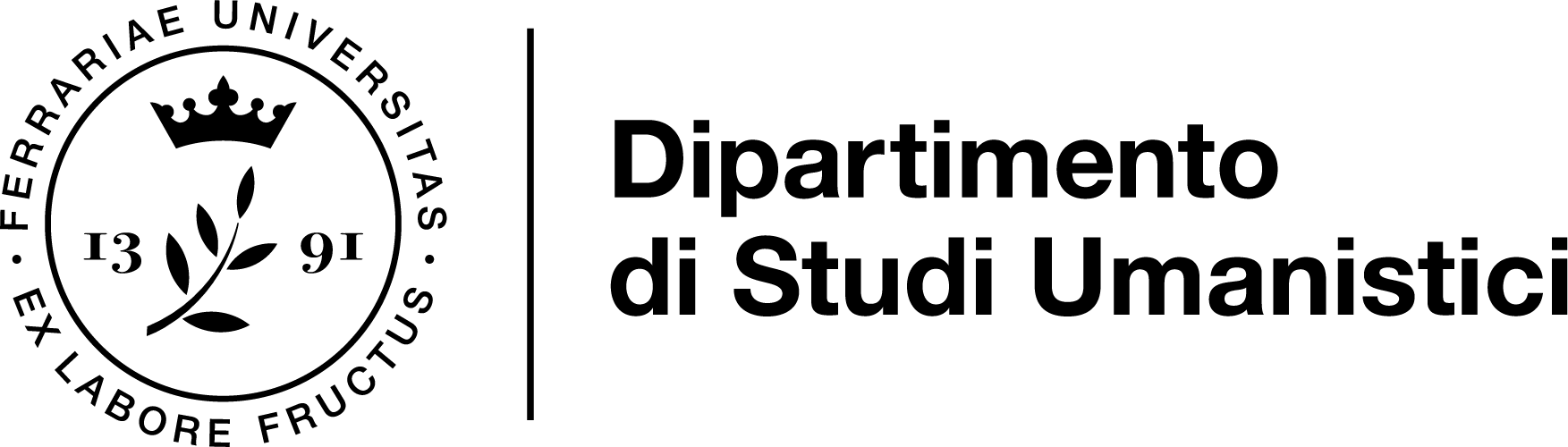 La parola e il senso
Solo a partire dal 1120, circa, comune è usato come sostantivo; precipuamente nella formula comune civitatis. Sempre più spesso, il sostantivo comune indica appunto l’ordinamento pubblico cittadino. Come spesso accade, con il modificarsi delle situazioni si modificano anche i termini, o i loro significati. Il nome comune ebbe una sua diffusione, differenziandosi da civitas, una volta che la realtà comunale venne riconosciuta come originale rispetto alle esperienze precedenti. 
«Soluzione d’emergenza, esperimento, compromesso: 
il comune nacque come creazione dal basso, non fu oggetto di un esplicito atto di fondazione, né di un riconoscimento ufficiale dall’alto. I diplomi regi e imperiali emanati tra XI e XII secolo a favore di alcune città non si proponevano come fine di legittimare l’esistenza di organismi cittadini autonomi»
(E. Occhipinti, L’Italia dei comuni, cit., p. 32).
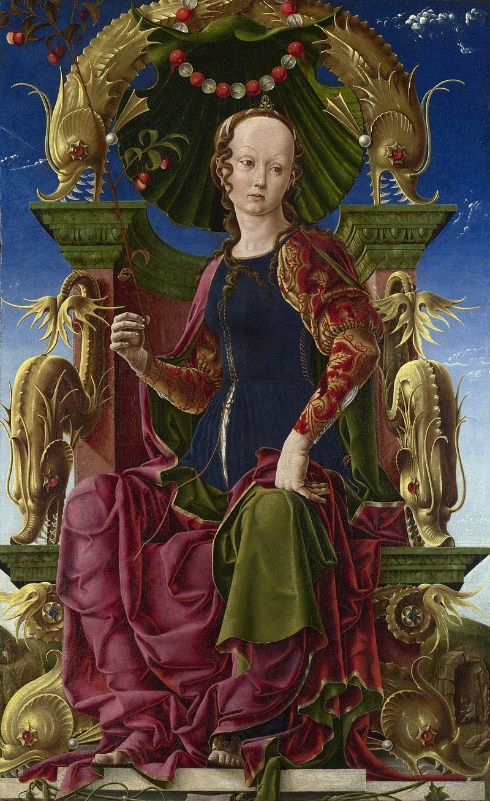 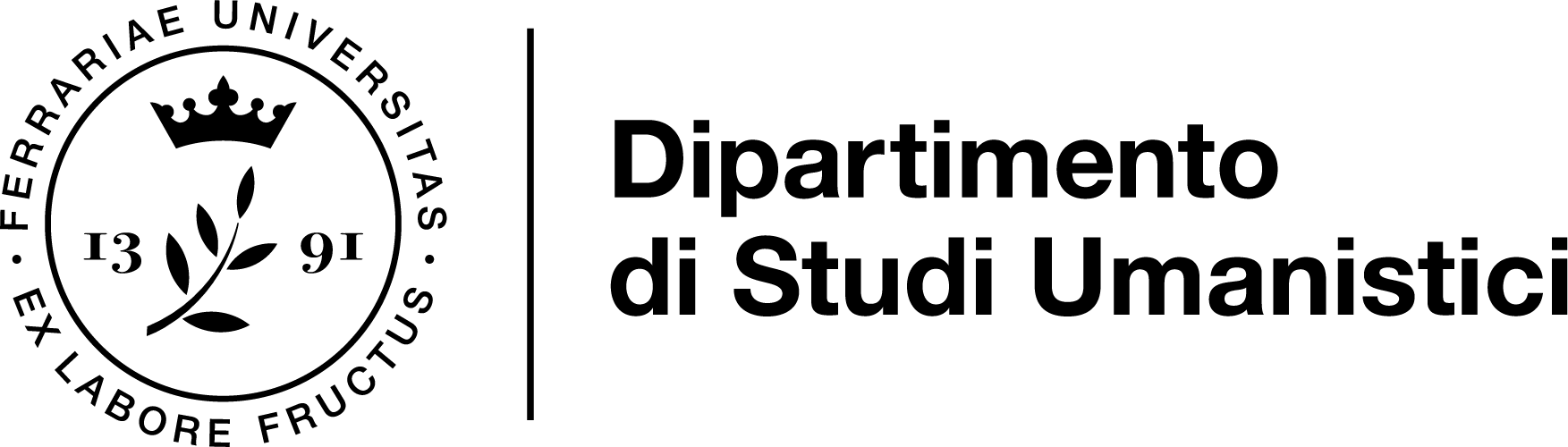 Consoli, funzionari vescovili
Nei primi decenni del XII secolo i consoli continuano a presentarsi affiancati dall’autorità vescovile, che ne legittima l’operato e si propone come figura di raccordo tra le istituzioni di governo già esistenti e le nuove. È verosimile che, quando il consolato fece la sua comparsa, chi aveva avuto poco peso politico trovò particolarmente appetibile l’opportunità di poter partecipare al governo cittadino; fosse visto invece con sospetto e timore da coloro che già esercitavano un ruolo di prestigio. Ad esempio, a Lucca, la famiglia Avvocati esercitava funzioni giudiziarie di rilievo per l’amministrazione del vescovo, e i suoi membri non avevano ritenuto opportuno di inserirsi nel comune come consoli, proseguendo le loro abituali attività. Quando però, dopo il 1150, al consolato venne attribuita giurisdizione pure sulla giustizia cittadina, gli Avvocati figurarono sistematicamente nei documenti in qualità di consules. A lungo, la sede dei consoli è il palazzo episcopale. Fino al tardo XII secolo, e, in diversi luoghi, persino dopo, il vescovo restò il rappresentante della città, in special modo in circostanza solenni, o rispetto all’imperatore.
Certe prerogative restarono a lungo peculiari del potere vescovile: il controllo delle misure, dei mercati, dei pedaggi; che gestisce tramite funzionari o gestiscono per lui i suoi feudatari. Anche un ambito delicato come quello militare è un suo appannaggio: ancora nel tardo XI secolo, perlomeno in Lombardia, l’armata del comune è costituita principalmente dalla cavalleria feudale del vescovo. È solo nel XIII secolo che il comune può vantare il possesso organico dei poteri pubblici, quando è ormai esaurita la già citata prima età comunale, che dà convenzionalmente il nome al periodo tra il 1090 e la pace di Costanza (1183).
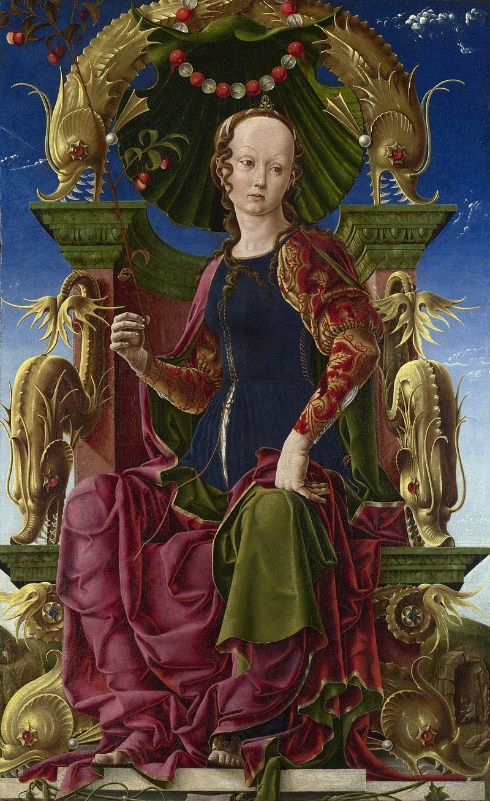 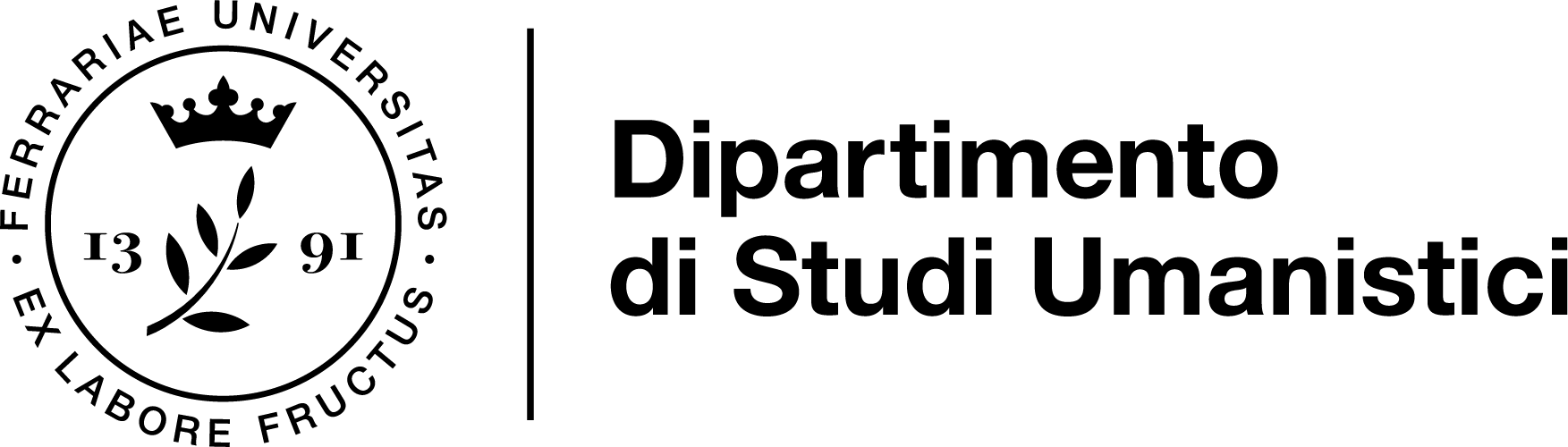 I Consoli
Nati in contesti molto differenti tra loro, i singoli organismi comunali erano accomunati dal possedere
tutti un istituto consolare. Ogni consolato rispecchiava la specificità del contesto che lo aveva creato, condividendo comunque con le altre realtà di governo urbano il fatto che i consoli fossero più di uno (dai 2 ai 24). 
Anche nella medesima città il numero dei consoli poteva variare: ad esempio, a Milano nel 1120 i consoli erano 23, mentre nel 1138 erano 4, e 8 nel 1140. 
Tali oscillazioni non possono che rafforzare la lettura del consolato come un organismo sperimentale, la cui duttilità venne di volta in volta sfruttata per adeguarsi alle nuove esigenze di governo. In una prima fase, ai consoli vennero demandati sia il potere esecutivo che quello giudiziario. Con il progredire dell’esperienza comunale, si separarono le due funzioni: quelle prettamente politiche vennero affidate ai consules de communi, quelle giudiziarie ai consules de placitis. Con il tempo, la durata degli incarichi si fece via via più regolare, di solito annuale. 
Quando un console si insediava, aveva l’obbligo di prestare un apposito giuramento, il cui contenuto riguardava il bene tanto delle istituzioni politiche e religiose, quanto degli abitanti della città. Ad Asti, uno dei più precoci esempi di istituzioni comunali (1095), avviene un compromesso tra nuove e ‘vecchie’ istituzioni.
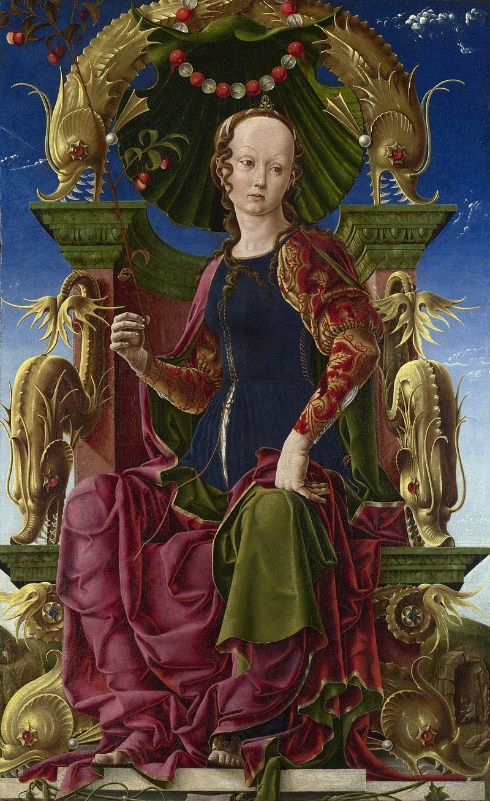 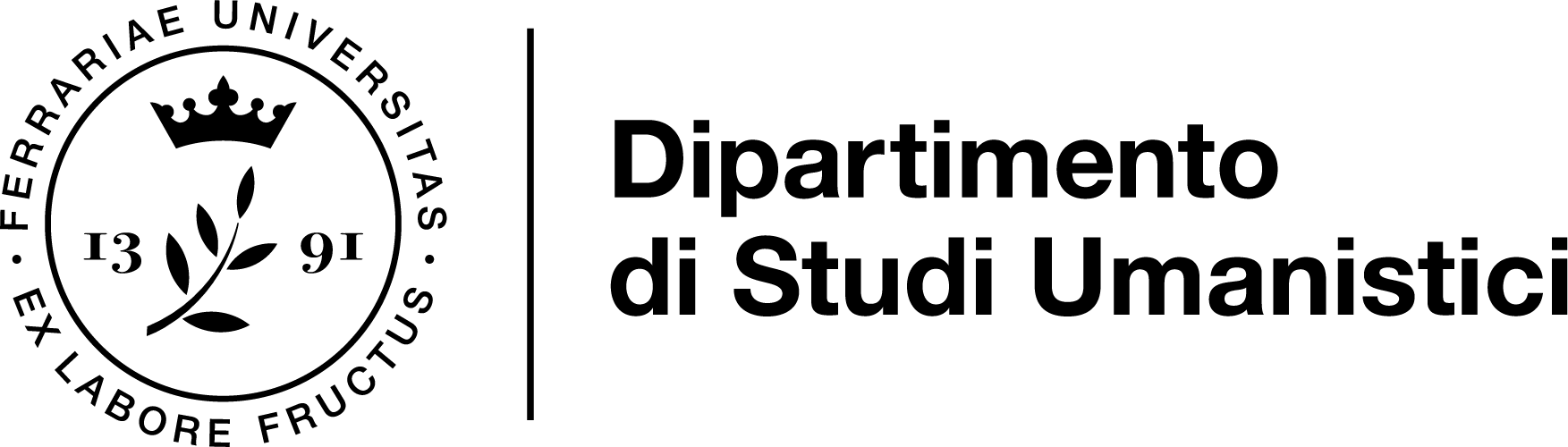 I Consoli
I consoli assumono, a nome della città, una investitura feudale da parte del vescovo, il quale concede in beneficio una fortezza extraurbana:
«… alla presenza dei maggiorenti i cui nomi sono in calce elencati il signor vescovo Oddone […] fece investitura ai consoli della città i cui nomi seguono […], tanto a nome proprio quanto a nome di tutti i cittadini di Asti, del castello di Annone […], in modo tale che tutti i cittadini di Asti abbiano in beneficio da parte del signor vescovo Oddone e dei suoi successori per utilità comune di questi cittadini e facciano d’ora in poi qualunque cosa riterranno opportuno fare, senza opposizione del vescovo»
(Codex Astensis, a cura di Q. Sella, Roma, 1880, p. 651).
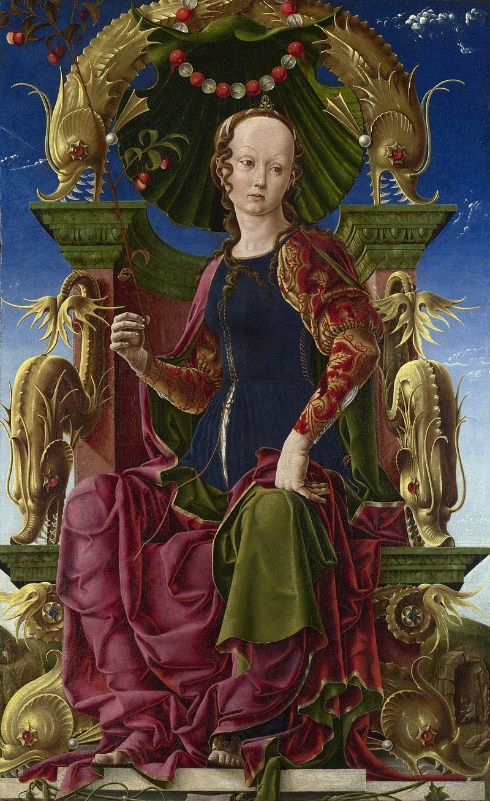 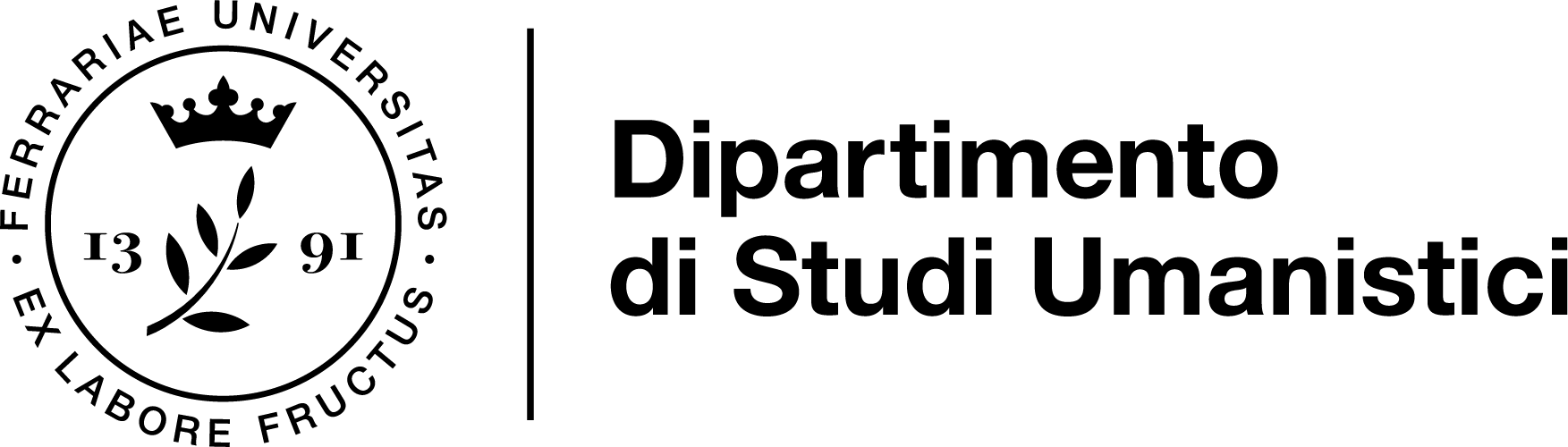 Il giuramento della Compagna di Genova (1157)
«Nel nome della santa e individuale Trinità e della concordia eterna. Dalla prossima festa della 
Purificazione di Maria [2 febbraio] io giuro a onore di Dio la Compagna per quattro anni.
Nel presente anno avrò quattro consoli per il comune e otto per i placiti che saranno pubblicamente eletti nel parlamento e giureranno il consolato. Trascorso questo anno avrò altri consoli, come la maggioranza dei consoli del comune e dei placiti e la maggioranza dei consiglieri che partecipano al consiglio avrà stabilito di comune accordo per quanto riguarda il numero, la durata e le modalità della loro elezione.
Qualsiasi cosa avranno stabilito e decretato i consoli eletti secondo quanto è stabilito nei loro Brevi, sull'onore di Dio e della chiesa di Genova e delle altre chiese della città e della diocesi, e sulle lamentele davanti a loro presentate, osserverò ed eseguirò da porto Venere a porto Monaco, da Voltabbio a Montalto e a Savignano fino al mare e anche oltre, [mettendo a disposizione] case, torri, persone, figli e servi senza inganno e senza cattive intenzioni. E se avrò saputo che qualcuno dei consoli di Genova, per onore di Dio e dell'arcivescovato di Genova, o della chiesa o della città, o per giustizia o per punizione, reputi secondo il suo arbitrio di fare guerra, lo aiuterò in buona fede e senza cattive intenzioni fino alla conclusione della guerra. […]. Se qualcuno sarà stato chiamato dai consoli per due o tre volte a prestare il giuramento della Compagna in forma pubblica e in modo speciale e diretto e non avrà obbedito a tale ingiunzione entro quaranta giorni, non porterò consapevolmente il suo denaro per commerciare per mare in nessun modo, né navigherò insieme con lui oltre porto Venere o porto Monaco, se non per ordine del comune di Genova […].
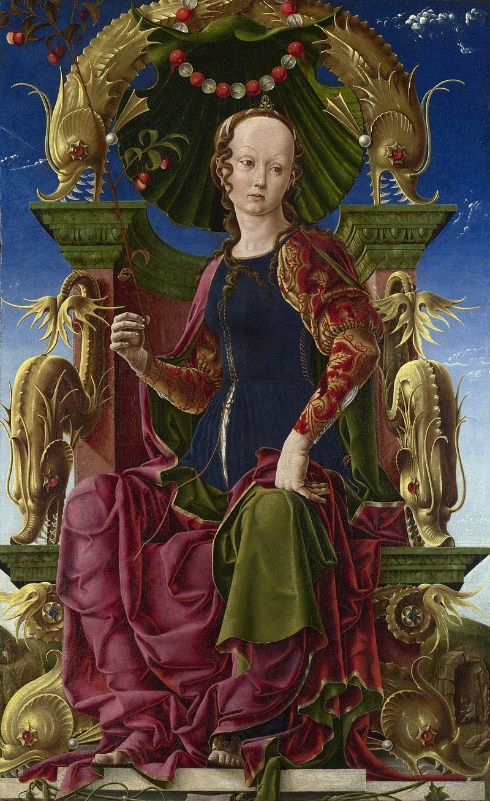 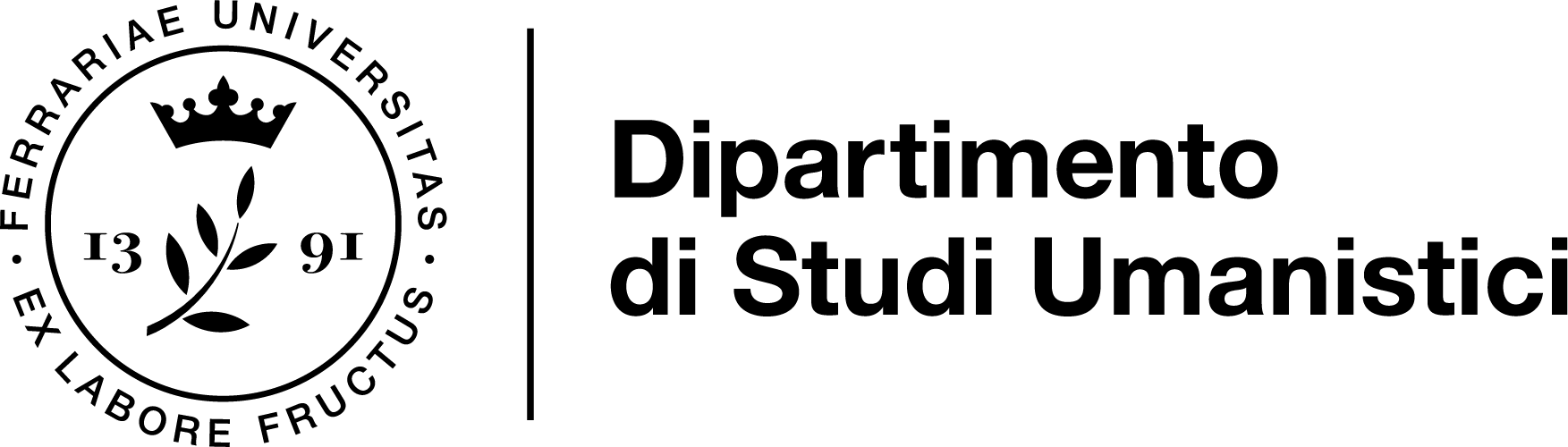 I consoli e la rappresentanza
COME venivano eletti i consoli? NON SI SA. FORSE PER ACCLAMAZIONE, su indicazione dei consoli uscenti.
CHE competenze avevano? NON SI SA. (perlomeno durante i primordi dell’istituto comunale). 
SI SA CHE AI consoli spettano: l’ordine pubblico, la pubblica amministrazione, i trasporti, la regolamentazione delle attività produttive, gli approvvigionamenti, la politica estera, la difesa della città, l’organizzazione militare. 
Siamo però a conoscenza di procedimenti di elezioni esterni all’assemblea (ad es. a Pisa, nel 1162), che l’assemblea aveva soltanto il compito di approvare. Facciamo però un passo indietro a considerare chi rappresentavano i consoli, e, a sua volta, chi rappresentava l’assemblea.
Secondo lo storico G. Volpe (Studi sulle istituzioni comunali a Pisa, prima ed. 1902), all’origine del comune stava 
un’ associazione privata, volontaria e giurata, di un gruppo di individui mossi da interessi – privati – comuni. Date queste premesse, non era negli obiettivi di questi gruppi rappresentare l’intera cittadinanza.
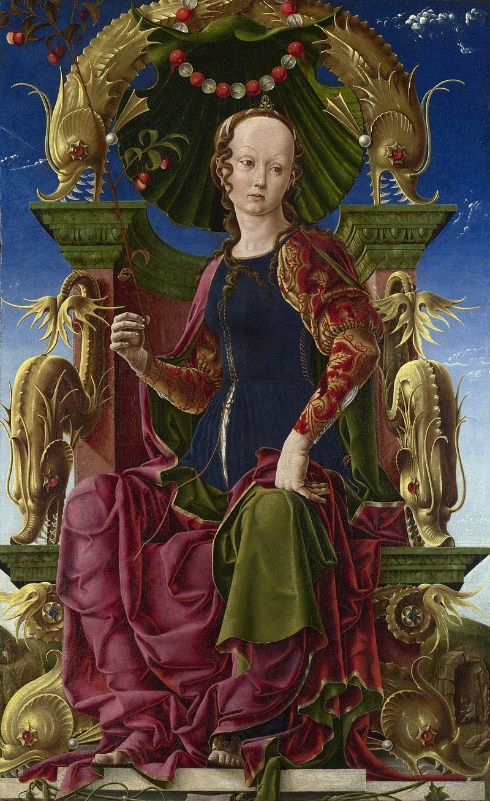 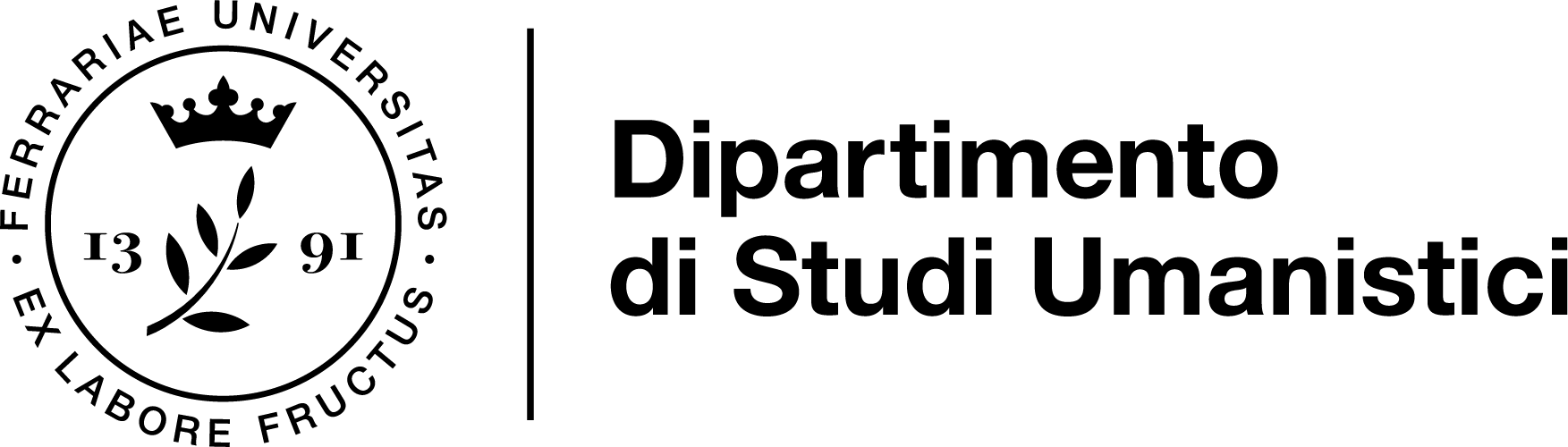 I consoli e la rappresentanza
Pur riconoscendo quella di Volpe come un’ipotesi interessante, risulta anacronistico il riferimento contrapposto di ‘pubblico’ e ‘privato’ in epoca medievale; proprio approfondendo la verosimiglianza di un processo da ‘patto privato’ a ente di diritto pubblico si andò delineando l’ipotesi di G. Cassandro (voce Comune, in: Novissimo Digesto Italiano, 1959), avallata dalla maggioranza della storiografia che si occupa di questo argomento. Cassandro ritiene il comune un organismo basato sulla territorialità. Non è discutibile il fatto che i primi attori e promotori di forme di autogoverno urbano furono cerchie piuttosto ristrette di famiglie eminenti. Ma è ben espresso dalle fonti che, fin dagli albori della sua esistenza, il comune si proponeva come istituto pubblico, e i suoi membri agivano in qualità di rappresentanti di un’assemblea (abbiamo già letto come i consoli fossero chiamati appunto consules civitatis), composta da tutti gli abitanti della città. Ai vertici del potere cittadino spesso, se non sempre, si collocavano i signori dotati di signorie di banno, provvisti di vasti terreni sui quali esercitavano diversi diritti. A fianco di questa componente nobile, che poteva derivare la propria posizione da antiche cariche pubbliche carolingie o da più recenti esiti, emersero nel comune i ceti mercantili, influenti in virtù della loro ricchezza, e quelli professionali, fondamentali perché garanti di una nuova forma di legalità (notai e giudici). Ogni città possedeva una diversa, peculiare proporzione tra questi tre elementi, i quali, a seconda delle risorse locali, degli eventi, dell’ambiente geografico ma pure culturale, potevano assumere un peso radicalmente diverso.
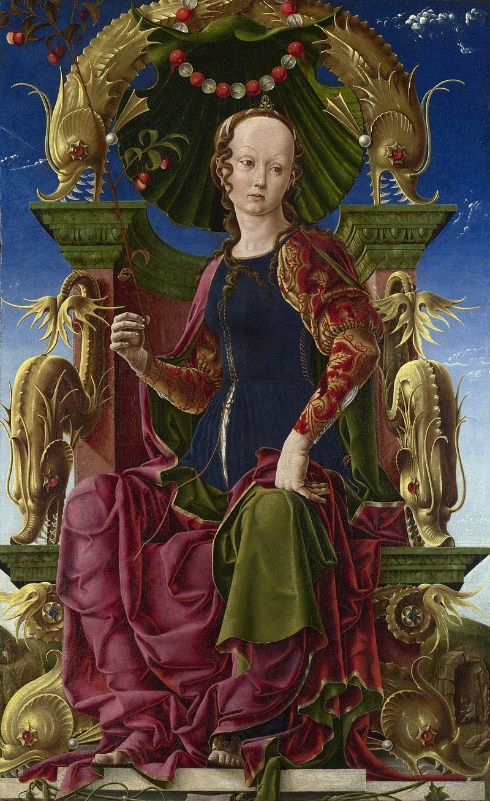 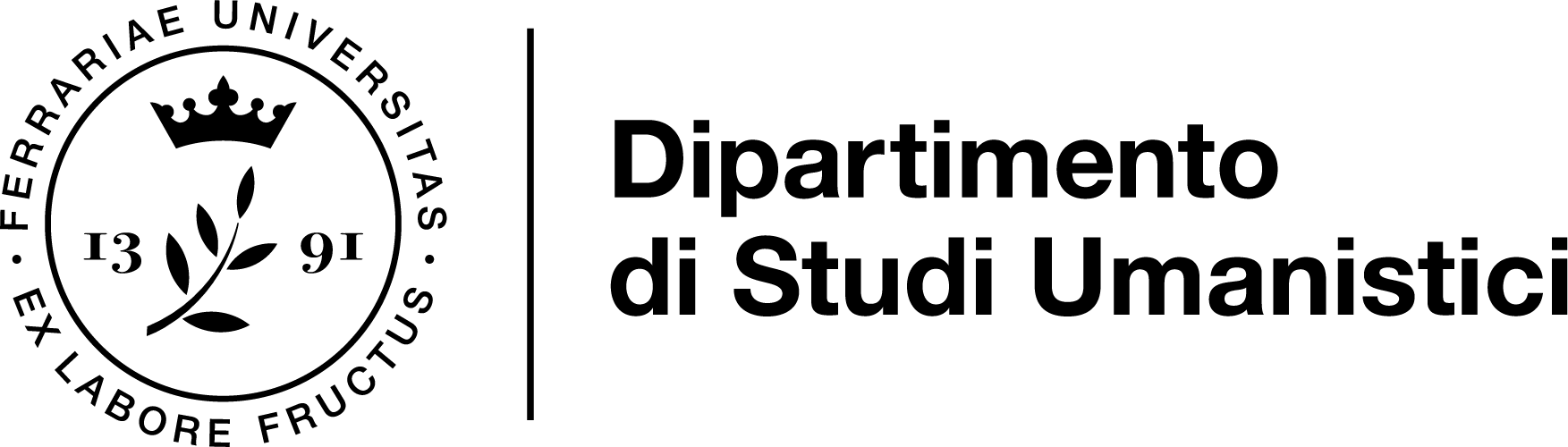 I consoli, l’assemblea, il consiglio
Appurato che l’assemblea fosse un organismo di rappresentanza collettiva, ma che di fatto, trattandosi
di realtà sociali estremamente dinamiche, il peso e le funzioni delle componenti che lo costituivano potevano variare, le fonti ci restituiscono definizioni anche molto diverse tra loro di assemblea. Assemblea poteva significare l’insieme dei partecipanti alla concordia (ossia l’accordo stretto da un certo numero di cittadini); oppure l’insieme dei capifamiglia, o di quanti fossero soggetti agli obblighi militari. Già questi 3 esempi evidenziano come la rappresentanza non fosse, comunque, intesa in senso totale, omnicomprensivo.
Chi non era nobile né ricco rimase – come sempre – ai margini della vita politica della città, non avendo accesso nemmeno all’assemblea, base del nuovo sistema di rappresentanza. Tra l’assemblea e i consoli, base e vertice del nuovo sistema politico, si andò a inserire un nuovo organismo con funzioni di raccordo, che lentamente andò a sostituire il vecchio parlamento: il Consiglio.
A Pisa, nel 1164, ad affiancare i consoli era un Consiglio composto da 24 rappresentanti dei 4 quartieri cittadini, e da senatori. con il tempo si delineò un consiglio maggiore con compiti deliberativi, e un consiglio minore (spesso chiamato ‘dei savi’, o ‘di credenza’, o ‘degli anziani’); nel XIII secolo il consiglio maggiore, nonostante il numero dei membri variasse da città a città, raggiunse grandi dimensioni, dell’ordine di centinaia di membri, mentre il consiglio minore non superò le poche decine di persone. Il consiglio minore assunse l’incarico di esercitare il potere esecutivo a fianco dei consoli, e gestire la pubblica amministrazione. Per accedere ai consigli i criteri di elezione furono complessi, un mix di sorteggi, votazioni e cooptazione diretta.